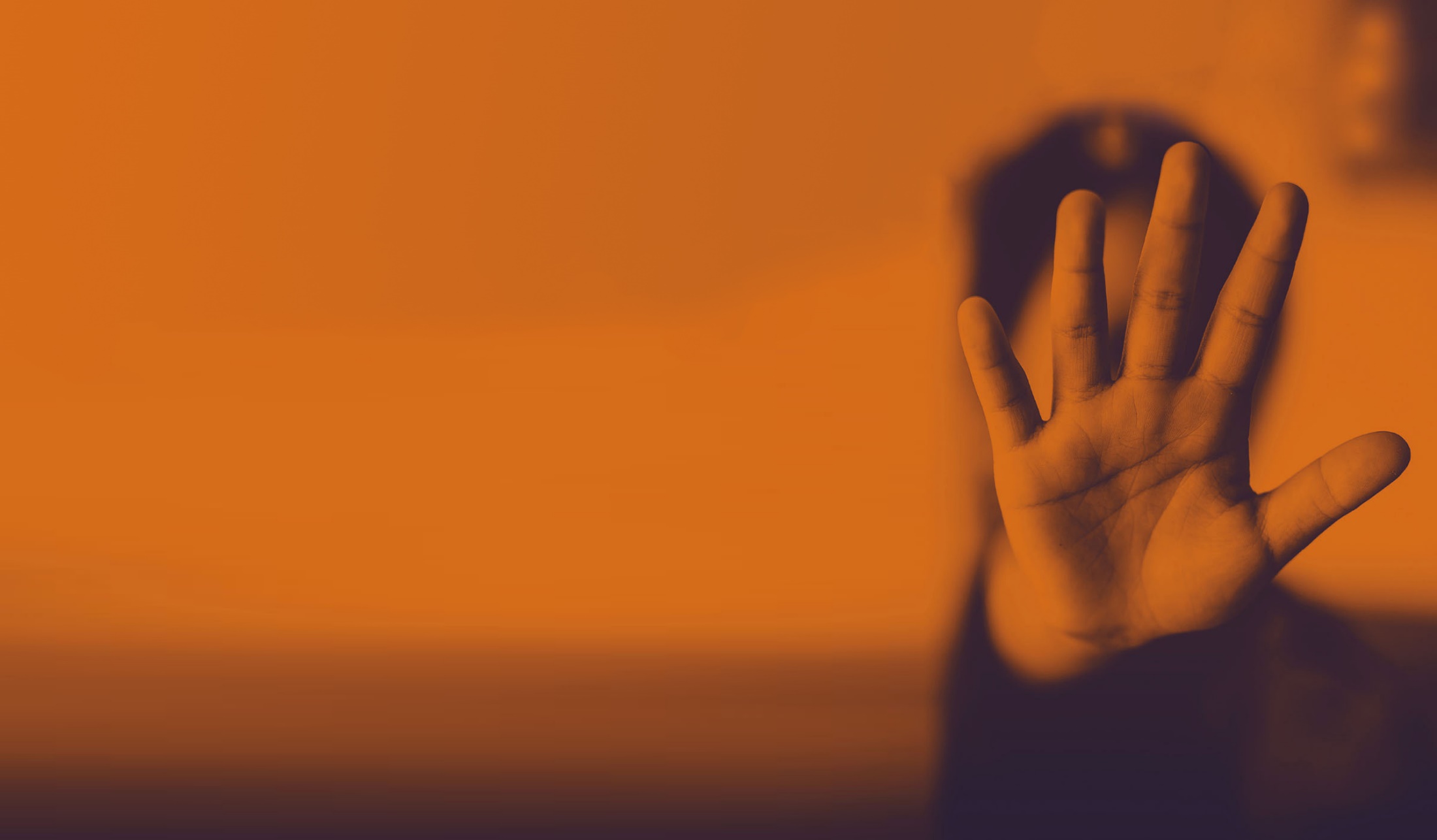 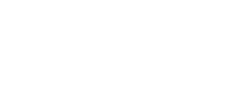 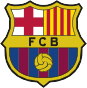 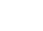 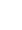 PROGRAMA ESCOLA SENSE VIOLÈNCIES
DOSSIER PRESENTACIÓ CURS 24-25
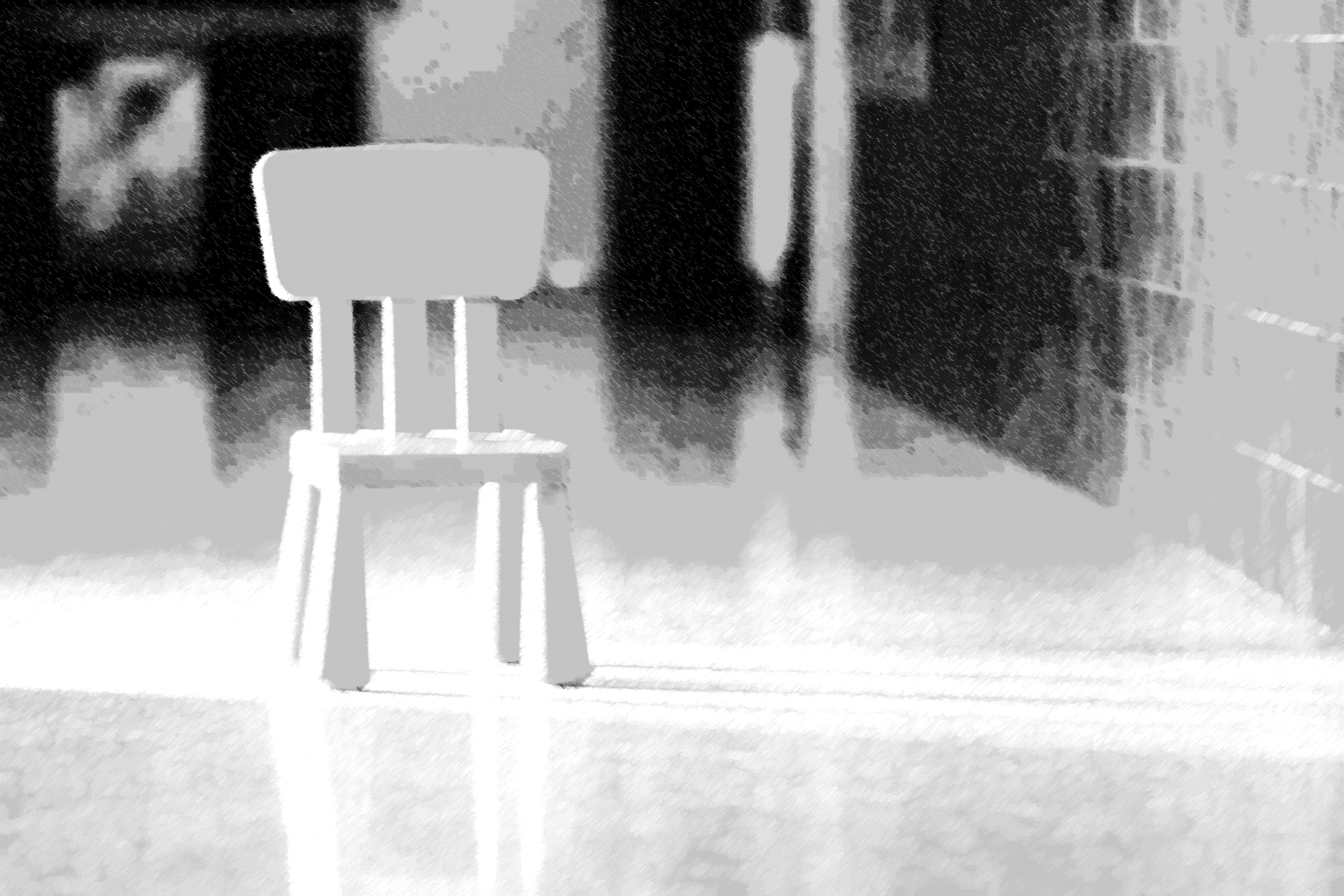 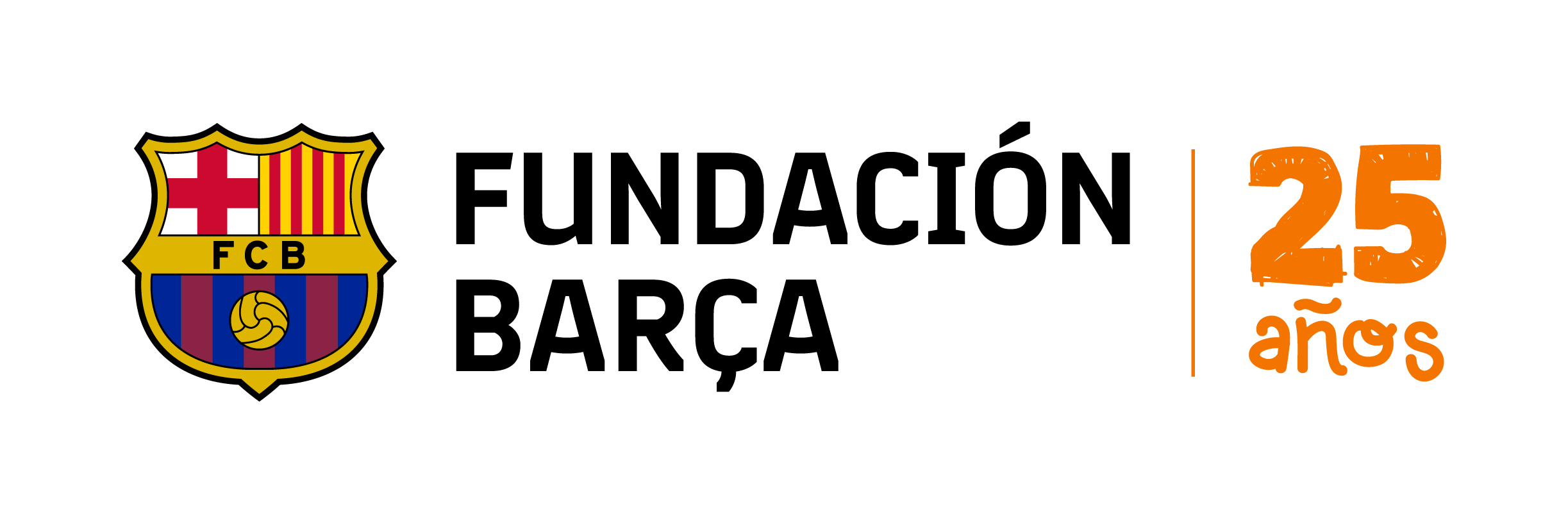 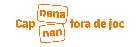 INTRODUCCIÓ
Benvinguts al Programa Escola sense Violències de la Fundació Barça per escoles de Primària de Catalunya. 

Dissenyat sota el marc legal de la LOPIVI el Programa Escola sense Violències posa l'interès superior de l’infant al centre a fi de promoure entorns segurs i protectors davant qualsevol forma de violència que pugui patir un infant o adolescent en els seus diferents àmbits de convivència. 

El programa proporciona recursos per la prevenció, detecció i intervenció davant possibles situacions de risc i poder afavorir el benestar emocional i el desenvolupament integral dels infants i adolescents.
HEM D’ACTUAR...
L'exposició a la violència durant la infància i l'adolescència té conseqüències devastadores que afecten el creixement personal, la socialització i el procés educatiu dels joves. Us compartim algunes dades:
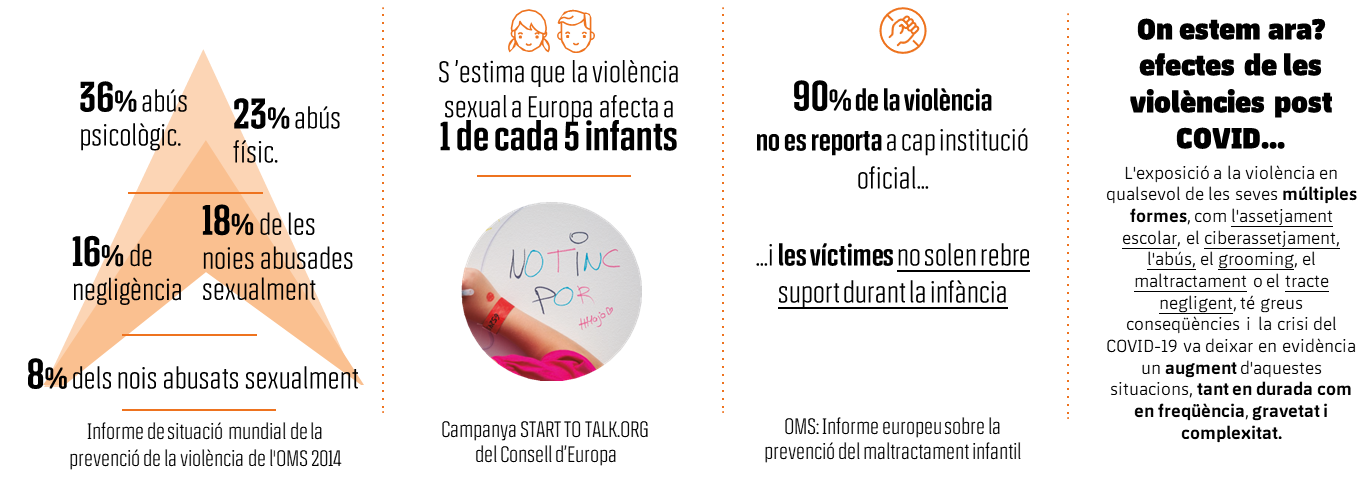 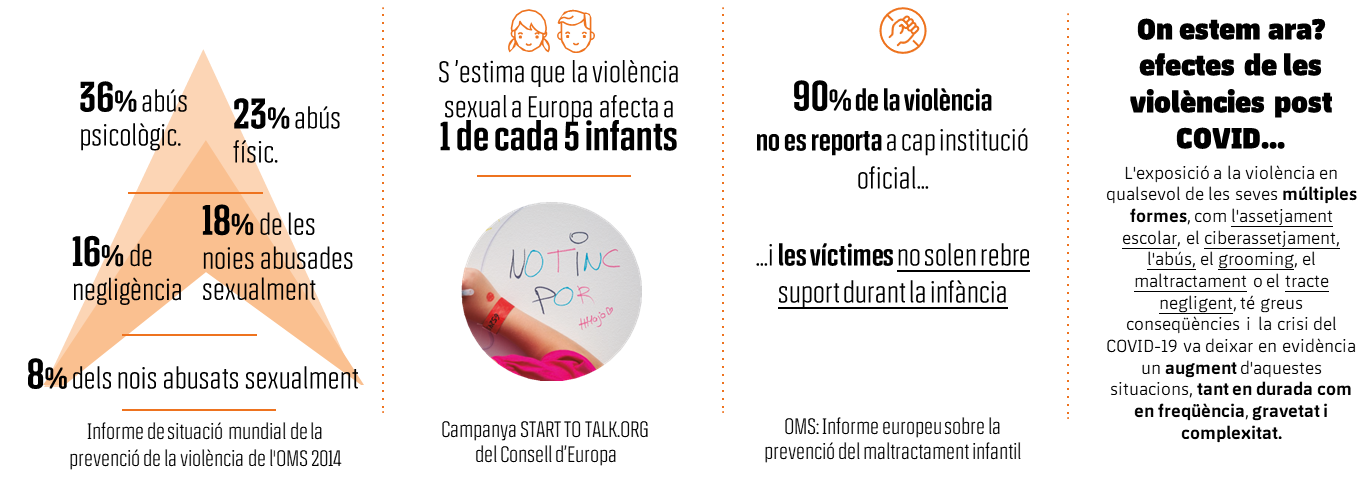 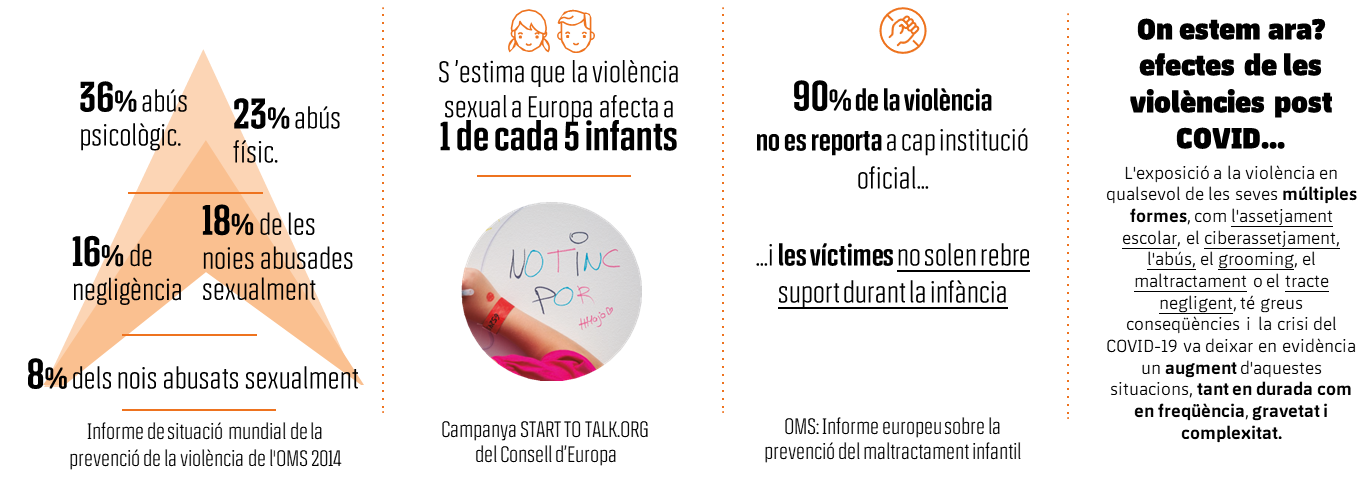 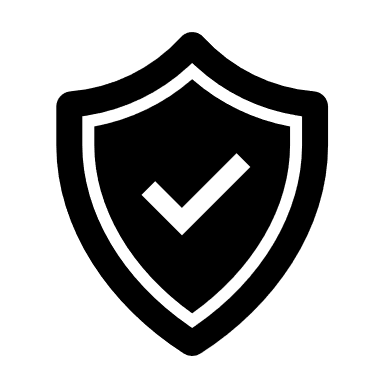 [Speaker Notes: Algunes dades que es poden combinar amb aquestes: Dades de la OMS pel maltractament infantil:  36% abús psicològic, 23% abús físic, 16% de negligència, 18% de les noies abusades sexualment i 8% dels nois abusats sexualment. Font: https://apps.who.int/violence-info/child-maltreatment/
Crec que una dada important es que el 90% de la violència no se reporta a cap institució oficial (https://apps.who.int/iris/handle/10665/326375) i les víctimes no solen rebre suport durant la infància. 
También dejo la pàgina del Consejo de Europa (campaña uno de cada cinco): https://human-rights-channel.coe.int/stop-child-sexual-abuse-in-sport-es.html]
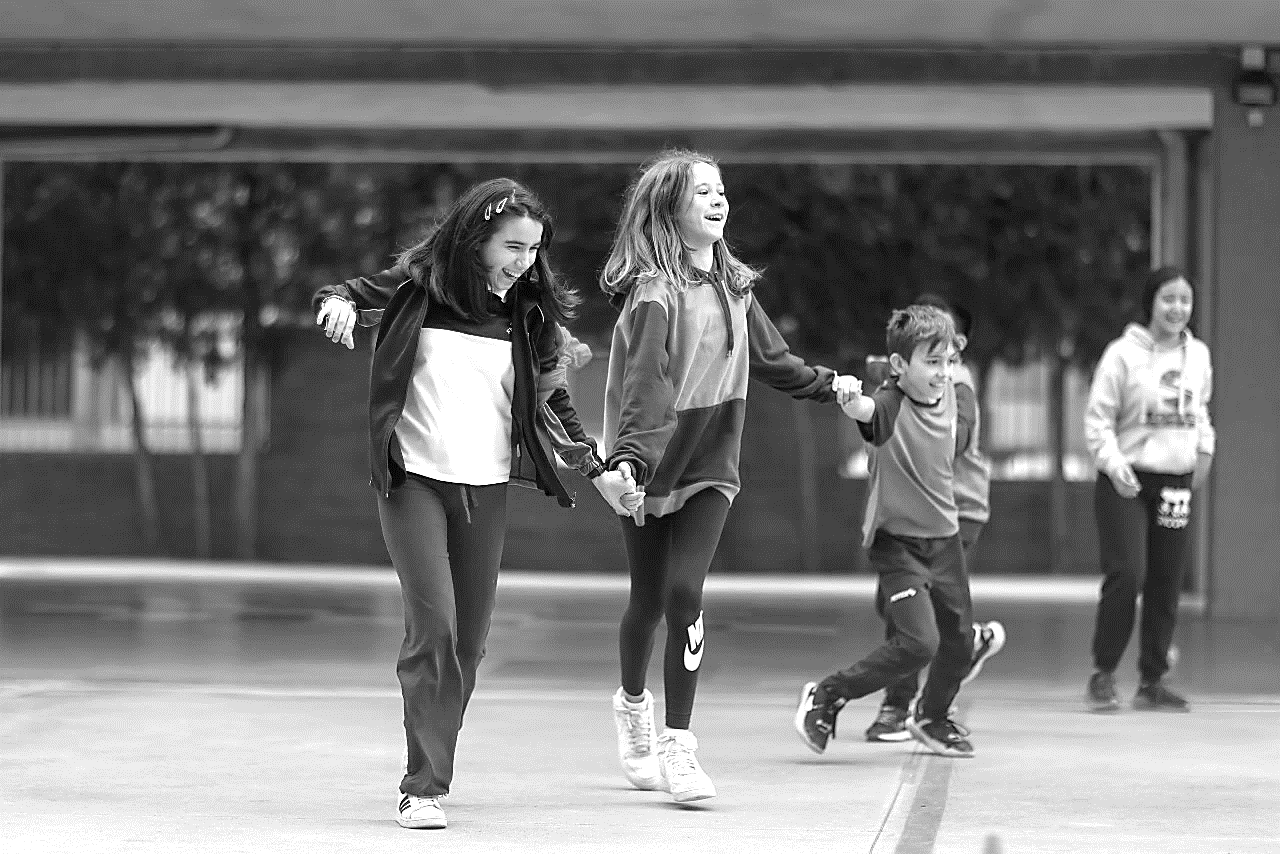 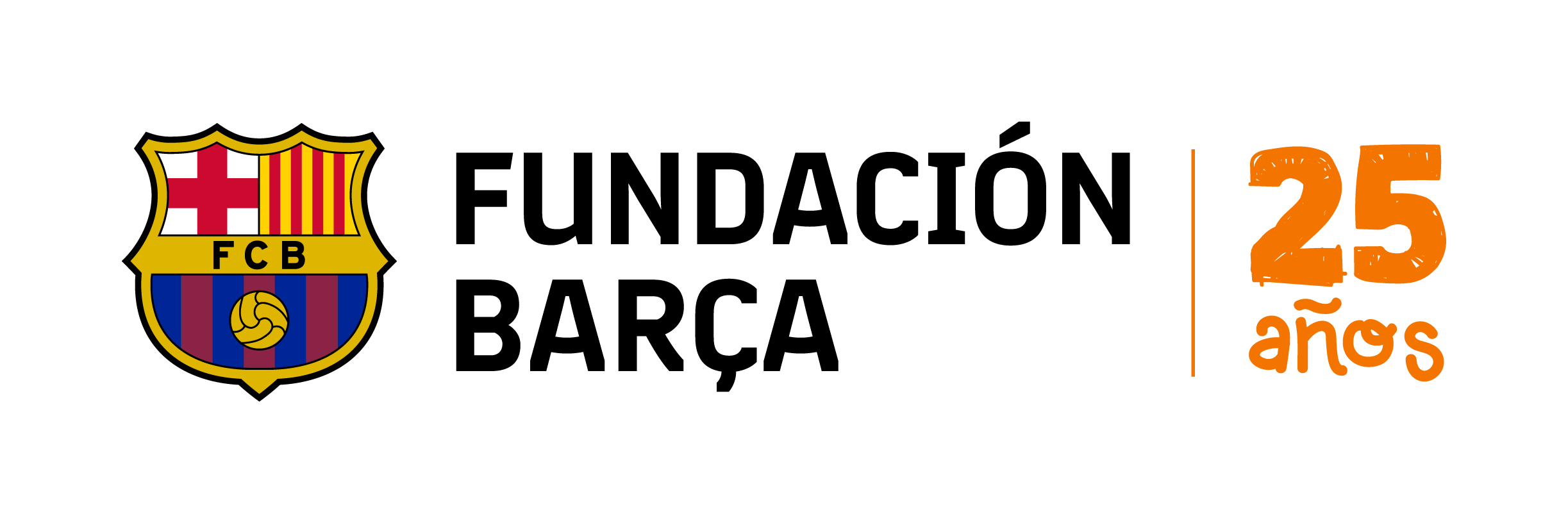 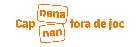 PUNTS CLAUS
Eina de desplegament de les funcions del COCOBE!
Per la figura de COCOBE implica desplegar les seves funcions de forma sistematitzada i planificada tant amb la formació de tot el personal del centre, com amb les activitats per tots els alumnes de primària. 

Formació per tot el personal flexible i asincrònica. Convidem tot personal docent o no docent del centre a la formació (monitors de menjador, mestres de secundària del mateix centre, secretaria...) a fi que tothom al voltant de l’infant sigui un agent de protecció.

Alumnes de Primària. Unitats dissenyades per tots els alumnes de primària.  

Educació Infantil (opcional). Formació específica pel professorat d’educació infantil i sessions pels infants.  

Creixement Continu: La implementació anual del programa assegura una preparació contínua dels docents per detectar i abordar situacions de risc.
El programa s’ofereix obertament i gratuïtament per  ser implementat de forma autònoma a tot el centre.
[Speaker Notes: M’encanta, sobre tot el missatge “AVANCEU-VOS!”]
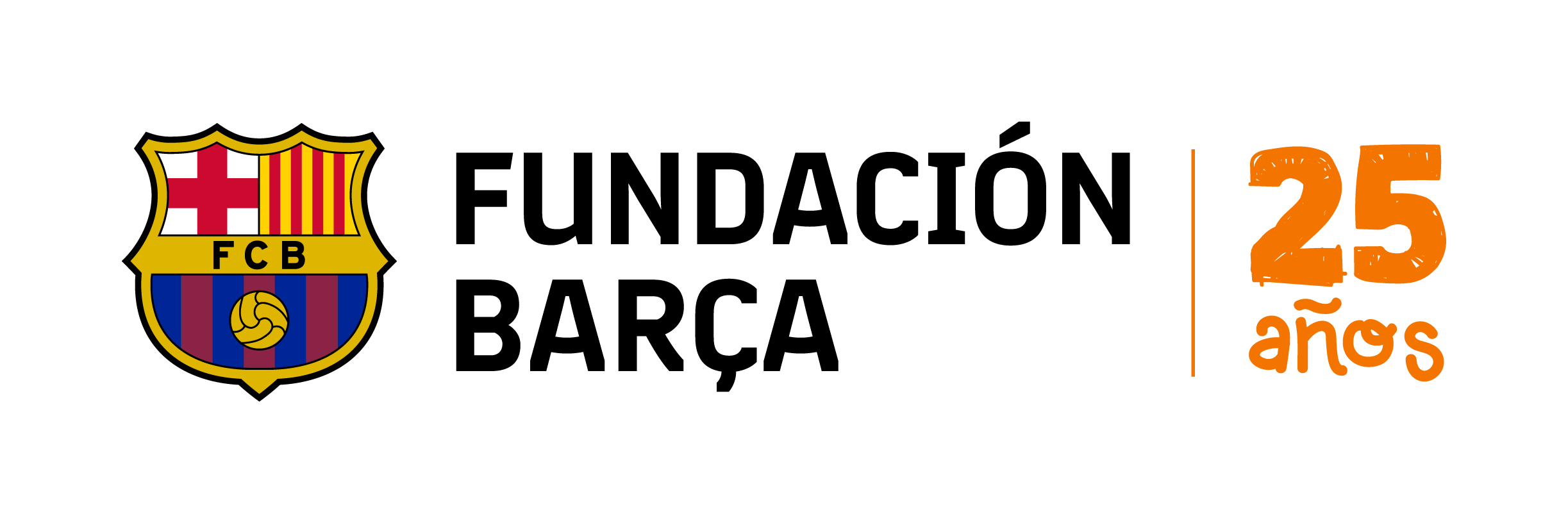 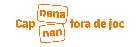 EL VOSTRE PAPER: ACCIÓ I BENEFICI
DURACIÓ
Implementació anual i de forma consecutiva a fi que els docents es trobin preparats per la detecció i atenció a possibles revelacions o situacions de risc.
QUÈ i COM
Formació on line asíncrona a tot el claustre sobre victimització, requerida per la LOPIVI. Formació extensible al personal no docent, així com personal de  Secundària i Ed. Infantil. 
Unitats per l’alumnat. Unitats per implementar pels tutors i mestres d’Educació Física.
EI   - 2 unitats   (1 + 1 de psicomotricitat) Opcional
CI    - 3 unitats (2 + 1)
CM - 5 unitats  (3 + 2) 
CS  - 5 unitats  (3 + 2)

Kit de recursos per les famílies

Acompanyament pedagògic

Recursos complementaris sobre protecció integral a la infància

Acreditació pròpia  Diploma #EscolaSenseViolències
OBJECTIU
Capacitar l’escola en la prevenció, detecció i intervenció davant qualsevol tipus de violència a la infància segons la LOPIVI
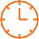 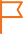 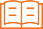 CAMPUS  ON LINE
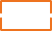 QUI
TOTS ELS/LES DOCENTS i no docents en contacte habitual amb l’alumnat 
ALUMNES  PRIMÀRIA (INFANTIL opcional)
FAMÍLIES
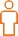 Moodle pel contingut i acompanyament de totes les fases del programa
INSCRIU JA EL TEU CENTRE AQUÍ: https://bit.ly/3SSG9V7indicant codi del centre i persona de contacte
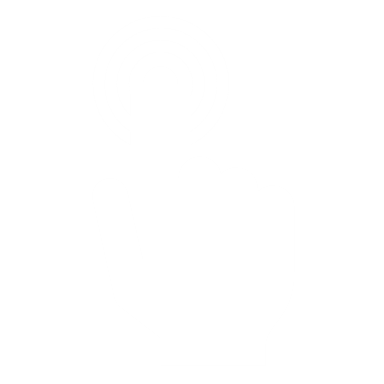 [Speaker Notes: Me gusta mucho cómo está simplificado  Quizás “prevenció” i “atenció”. Sé que no suena tan Lindo, pero más que prevenir estamos actuando frente a la violència que ya ocurre...]
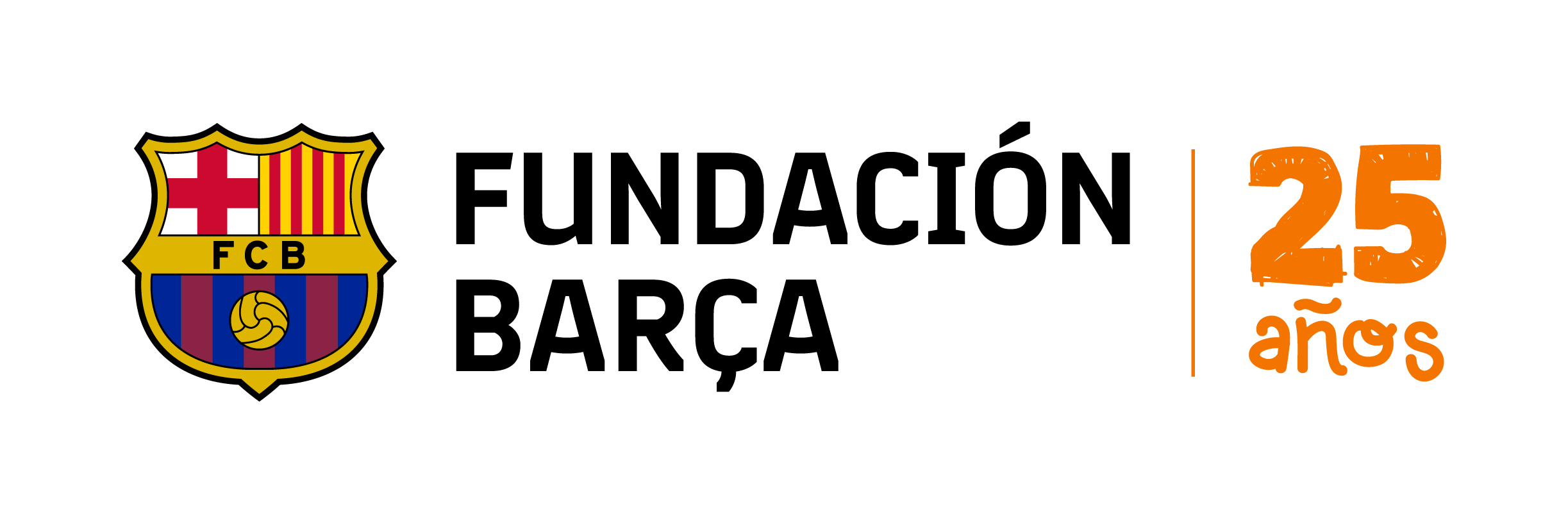 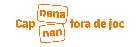 ENFOCAMENT DEL PROGRAMA
Marc teòric:
Educació emocional:  RULER
Habilitats socials:	HELLISON Educació en valors:	PALOU
Victimologia del  desenvolupament: 	FINKELHOR
L’ESPORT com eina de prevenció de la violència aporta:
Un escenari per  a la detecció  precoç
Facilitador per  incidir en factors  de prevenció
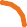 Tant l'impacte com el risc de violència afecta més a la infància que a altres col·lectius, pel seu estatus únic d'individu en desenvolupament. 

Una persona que ha patit violència durant la infància té més probabilitats de patir-ne d'altres tipus en altres contexts.

La victimologia del desenvolupament permet entendre els efectes de la violència segons l’etapa que l'infant estigui travessant.

La violència a la infància pot afectar tots els àmbits (psicològic, físic, cognitiu, emocional, social, etc.) del desenvolupament de l'infant.
Fomentar la presa de  consciència dels nens/as  sobre la relació entre les seves emocions, accions  i valors a fi d’afavorir una  bona convivència.
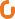 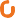 QUÈ CREC?
QUÈ SENTO?
QUÈ FAIG?
6
[Speaker Notes: No estoy familiarizado con las Fuentes que se mencionan aquí, sí que podria incluirse el marco de la Victimologia del desenvolupament (Finkelhor, 2007).]
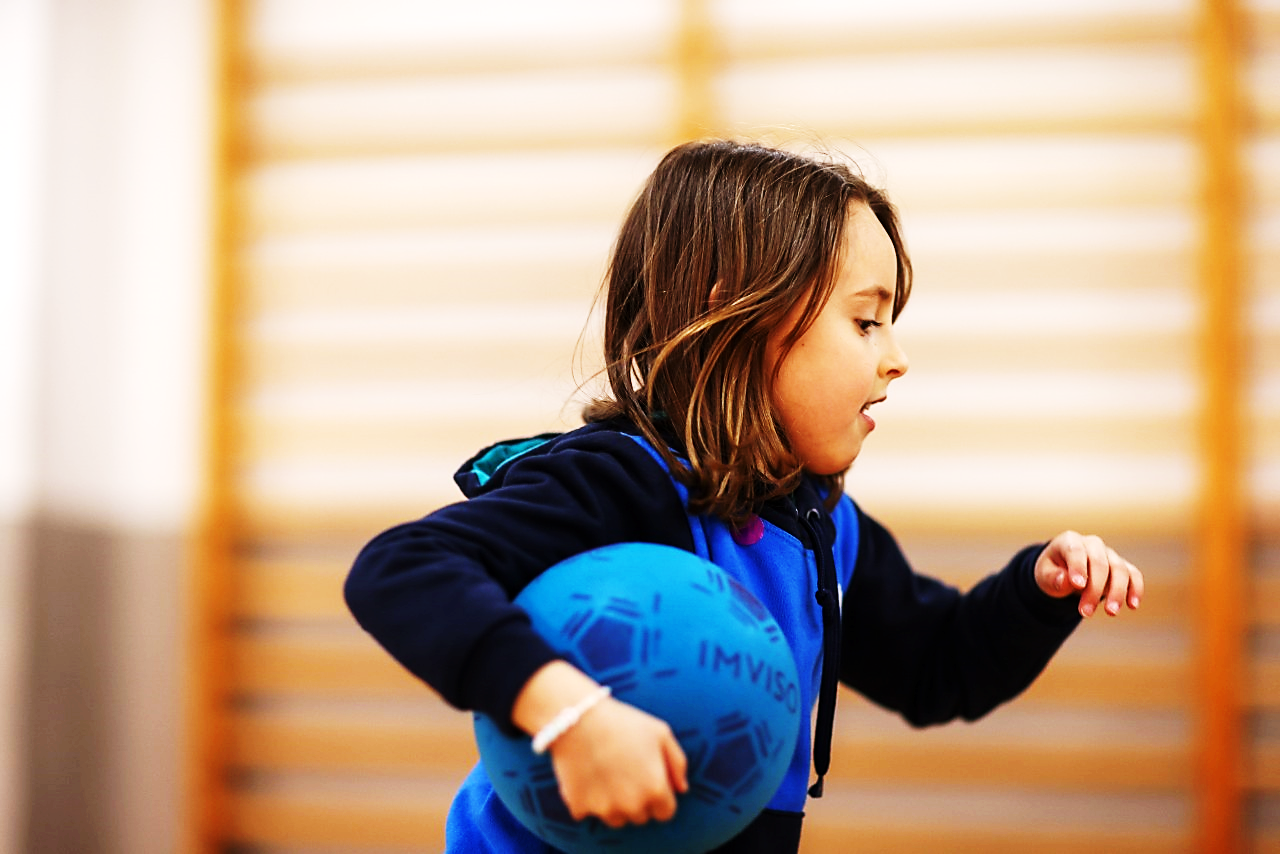 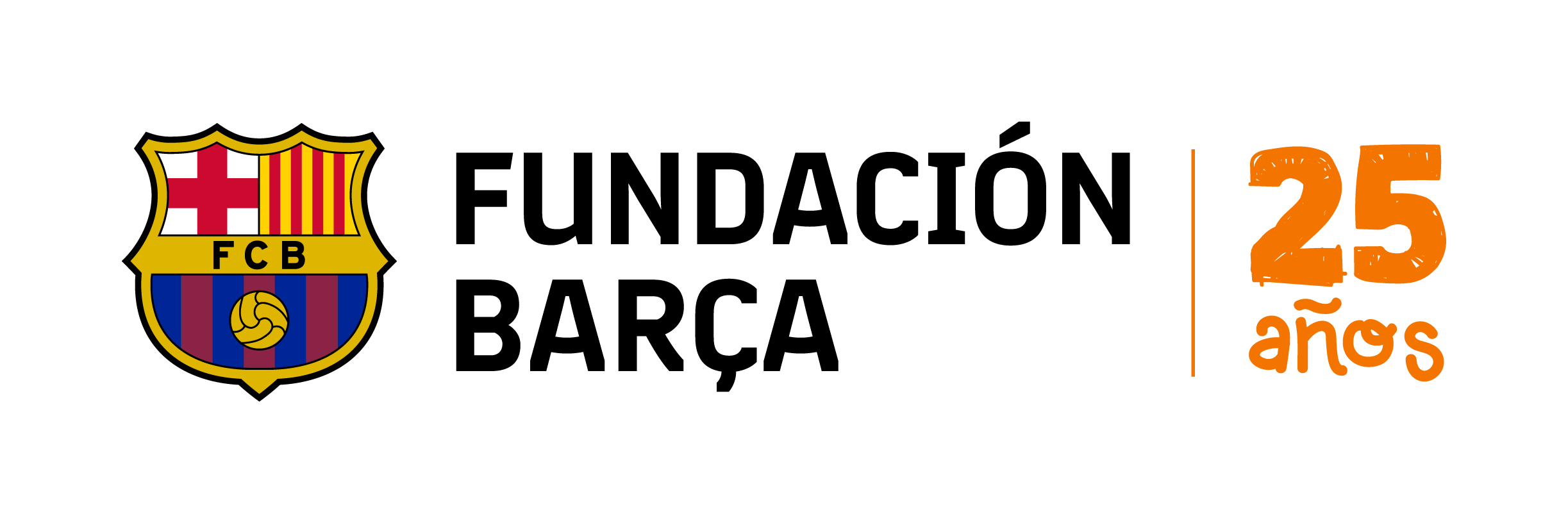 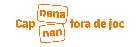 TIMELINE DEL PROGRAMA CURS 24-25
ABRIL – 1a QUINZENA SET
1
Inscripció  escoles + personal del centre
2n TRIMESTRE
3
Implementació de la vostra acció amb les unitats a Tutoria i Ed Física+ 
Retorn d’aplicació
1er TRIMESTRE
3er TRIMESTRE
2
Formació+ 
Calendaridel treball amb les unitats del programa
4
Qüestionaris  de valoració  i experiència durant el curs
#ESCOLASENSEVIOLÈNCIES
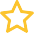 5
[Speaker Notes: Me gusta el logo tipo distintivo, creo que quienes hacen estos programes deberían poder ponerse como un cierto sello de Escuela protectora.]
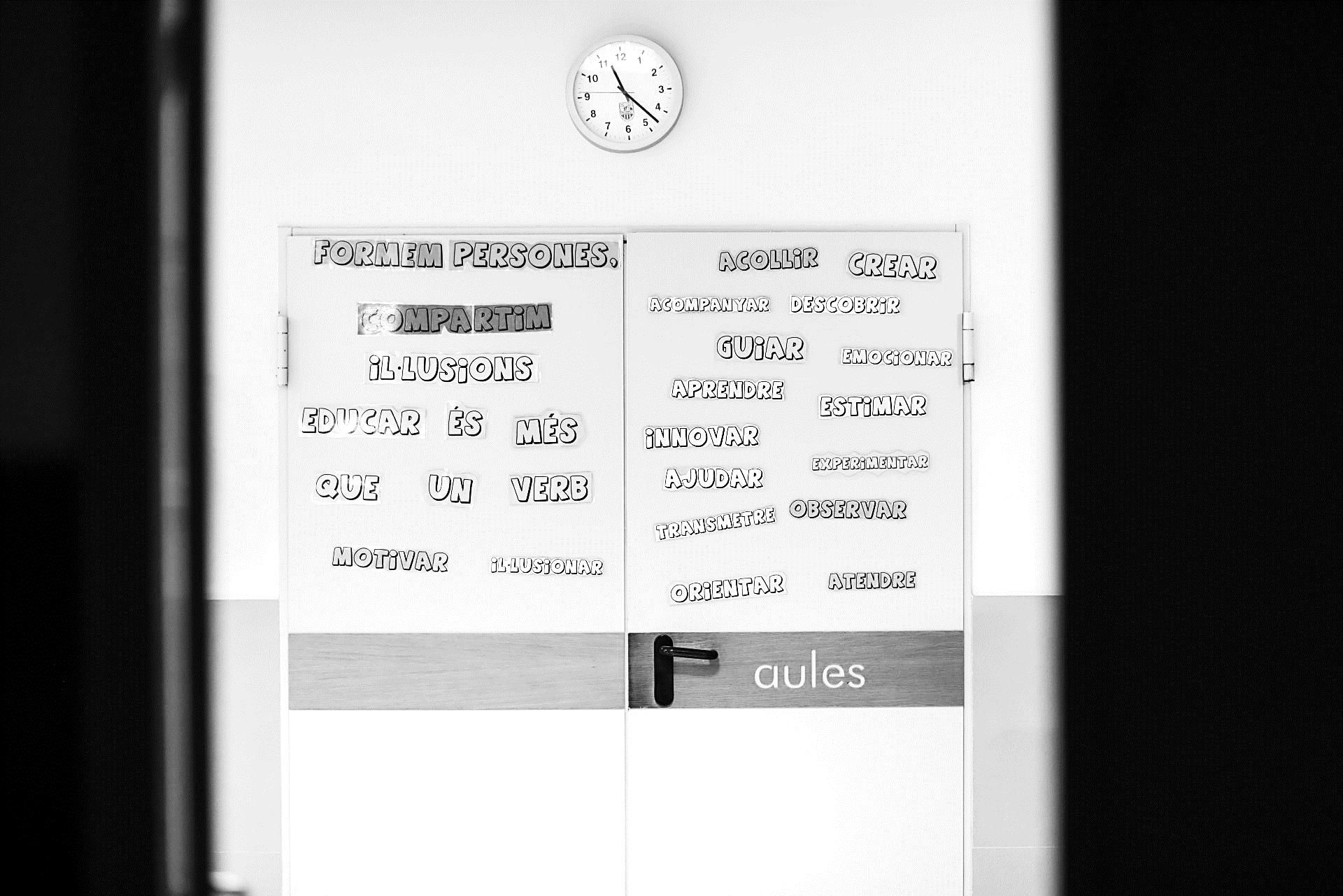 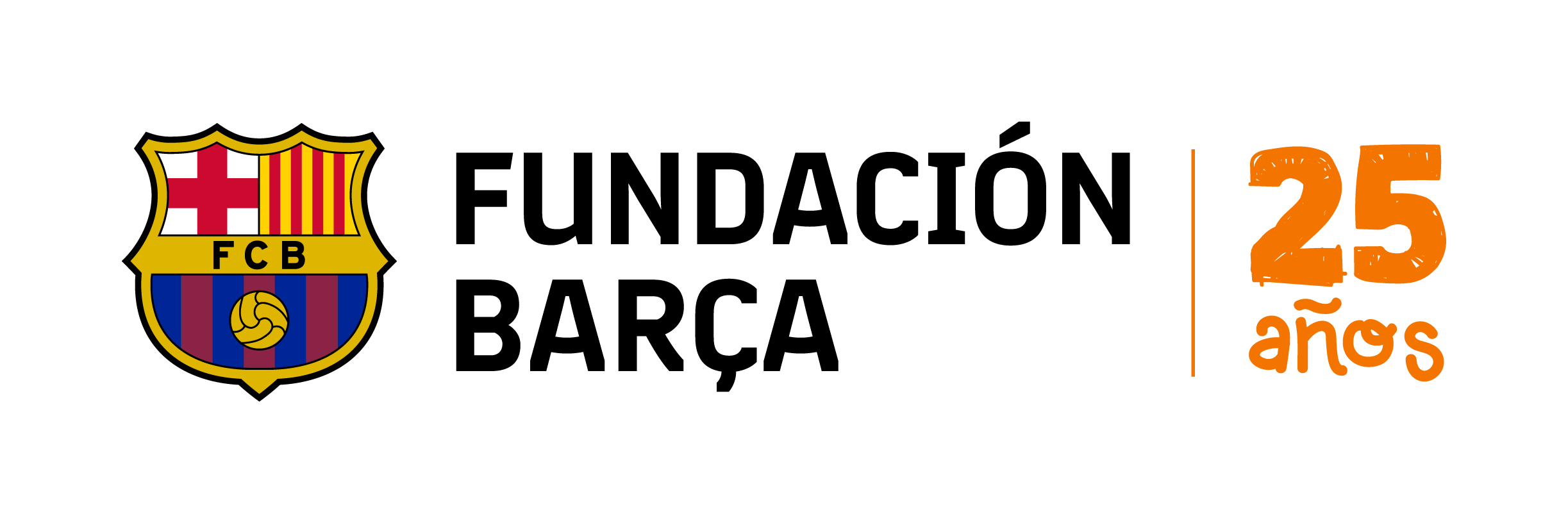 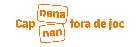 FORMACIÓ PER L’EQUIP DEL CENTRE: MÒDULS
Notificació
ProtocolsCircuits
Violencies
DefinicióExtensió
Detecció
IndicadorsFactors
Revelació
ReaccionsRespostes
Marc Legal
AccionsLOPIVI
Suport
Estratègies Quotidianes
Formació en Línia asíncrona per acompanyar l’acció de la vostra persona COCOBE. Contingut alineat amb el darrer document Protocol d’actuació davant de qualsevol tipus de violència en l’àmbit educatiu del Dept. d’Ensenyament.
FORMACIÓ PER TOTES ELS PROFESSIONALS DEL CENTRE
7
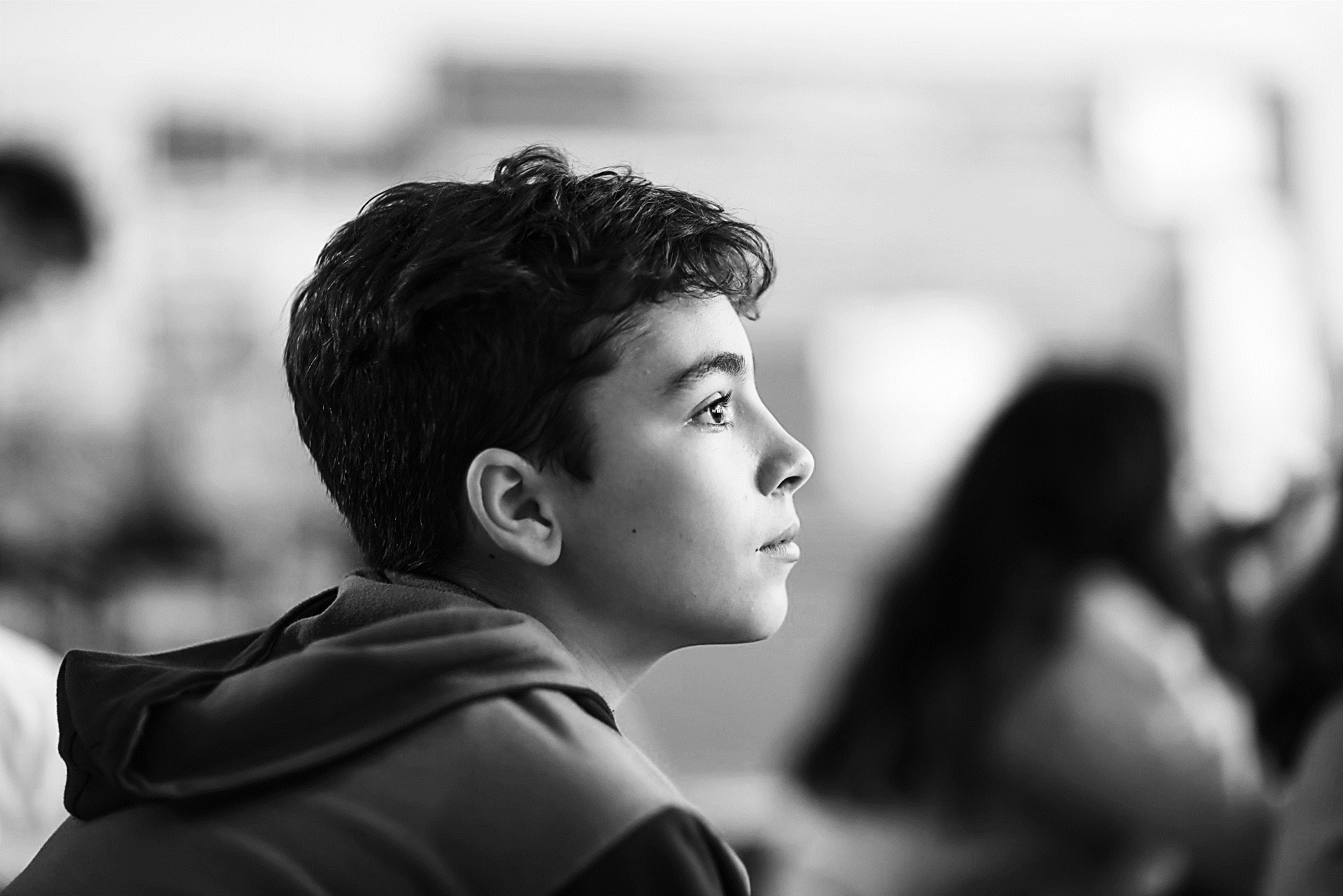 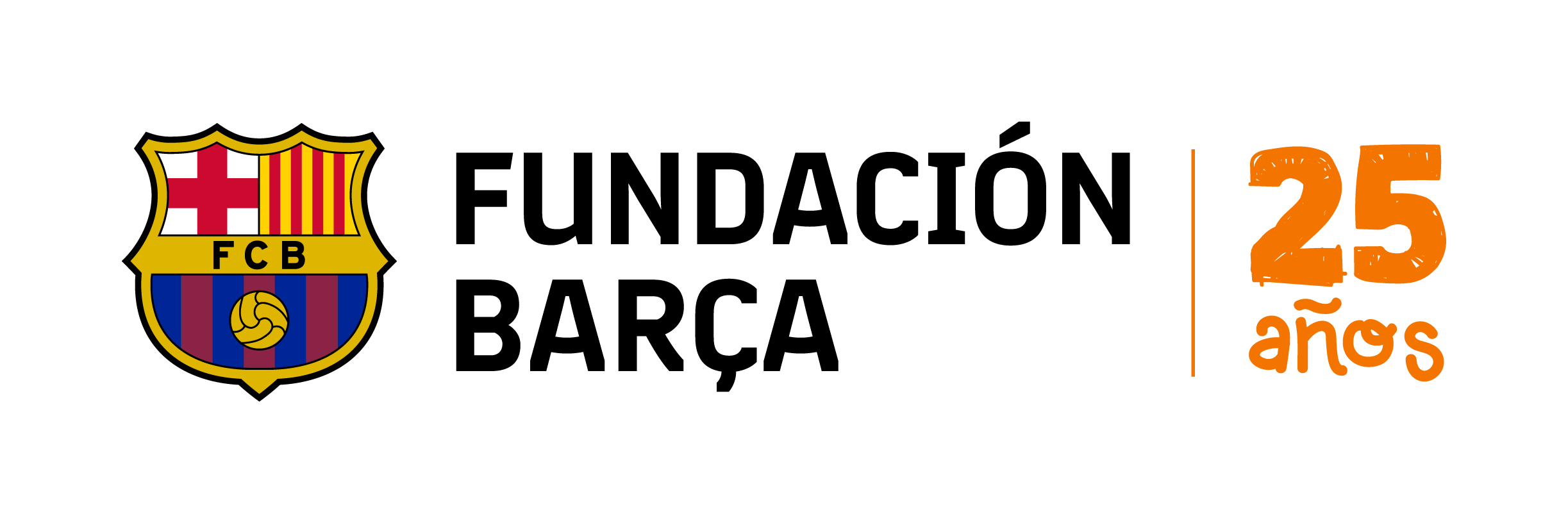 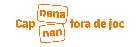 EL RECORREGUT DELS I LES ALUMNES
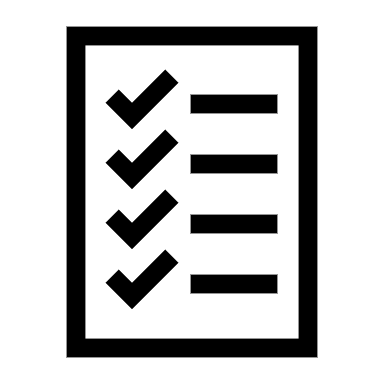 Resum/Recordatori
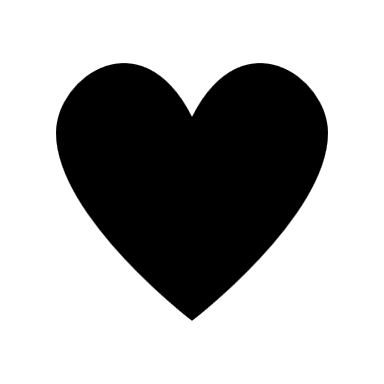 Estratègies d’auto-protecció
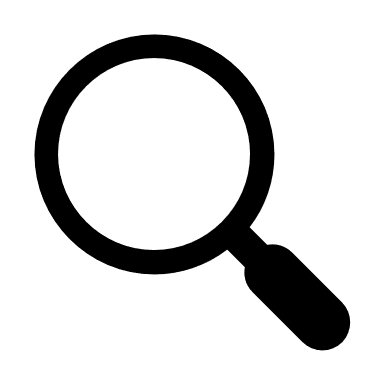 Situacionspotencialment violentes
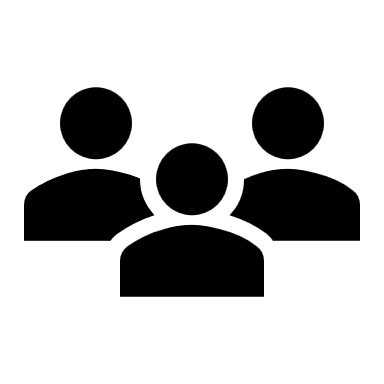 El benestar, responsabilitat de tothom
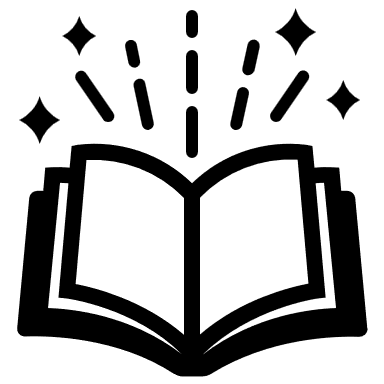 Drets dels Infants i LOPIVI
UNITATS D’Ed. Infantil a 6è
8
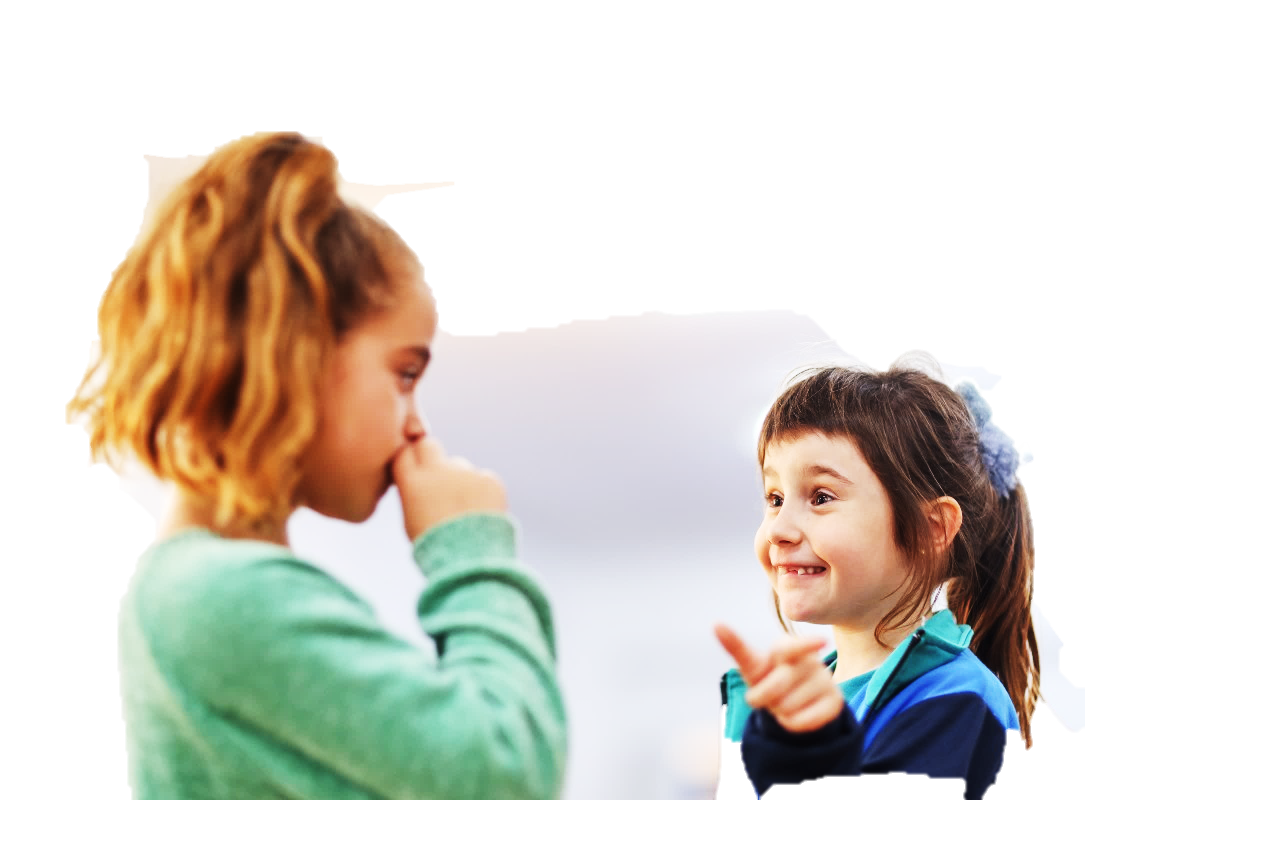 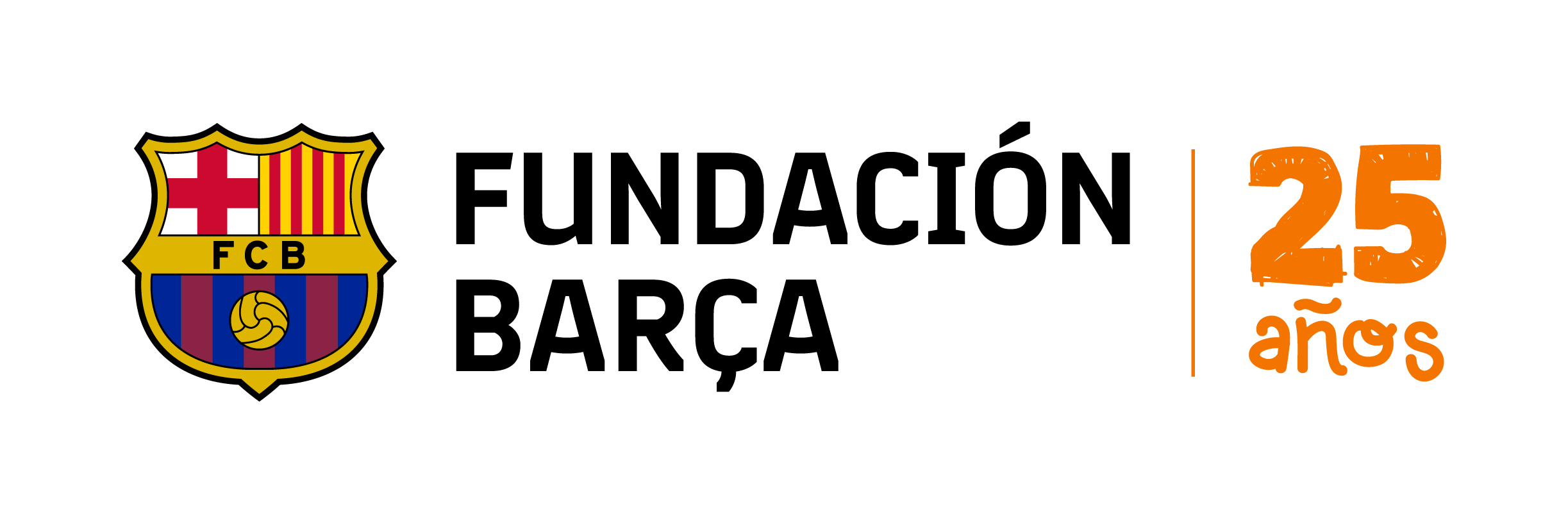 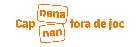 LES UNITATS DEL PROGRAMA
INTRODUÏM A INFANTIL
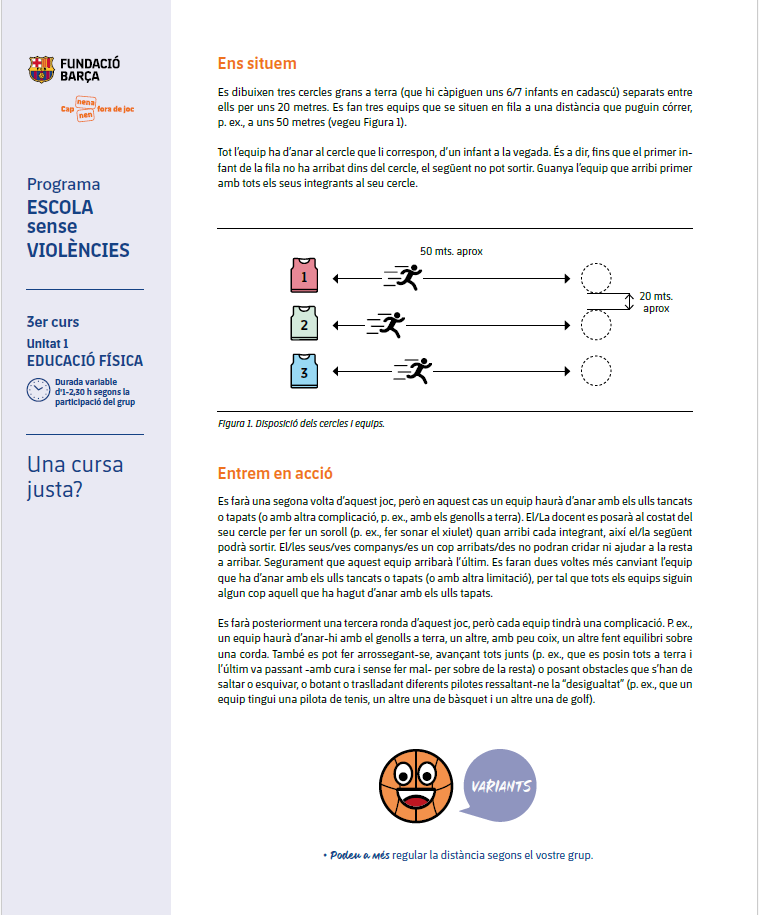 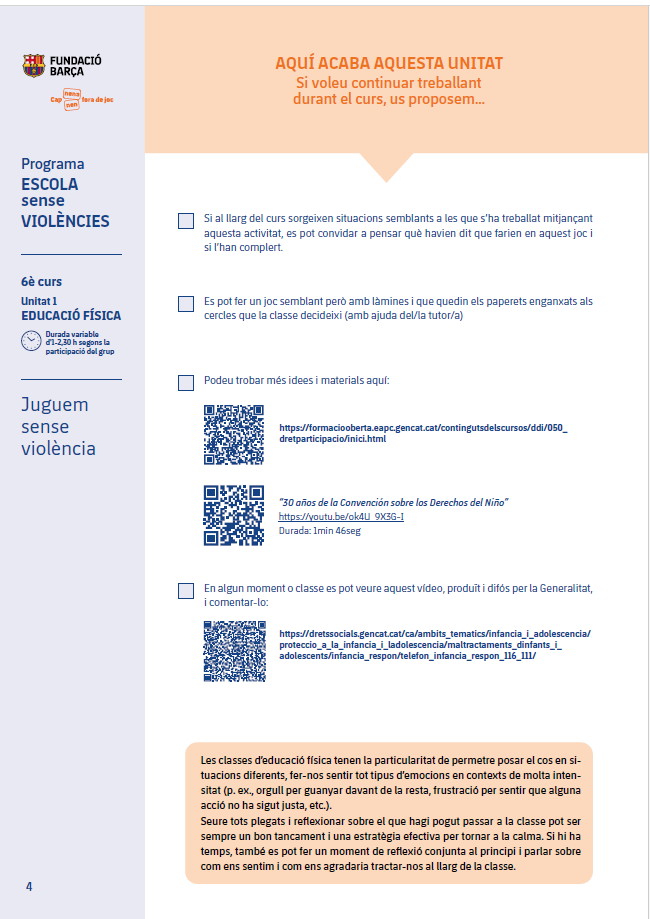 Infantil 4
Infantil 3
Necessito estima per créixer! 
I tu, com m’estimes?


Animals a la panxa! Estranyes sensacions
Això no m’agrada! Dir i respectar el “no”




Com soc? Parts del cos 
On ho sento? El cos em diu que em cal ajut
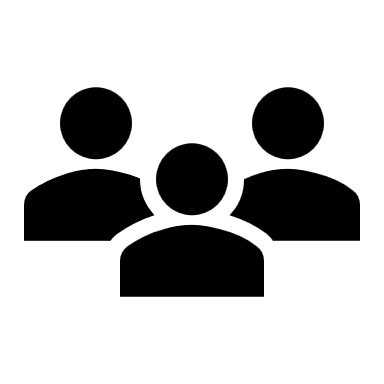 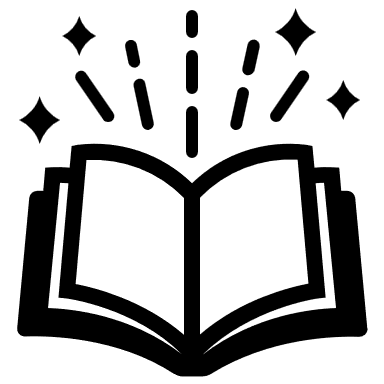 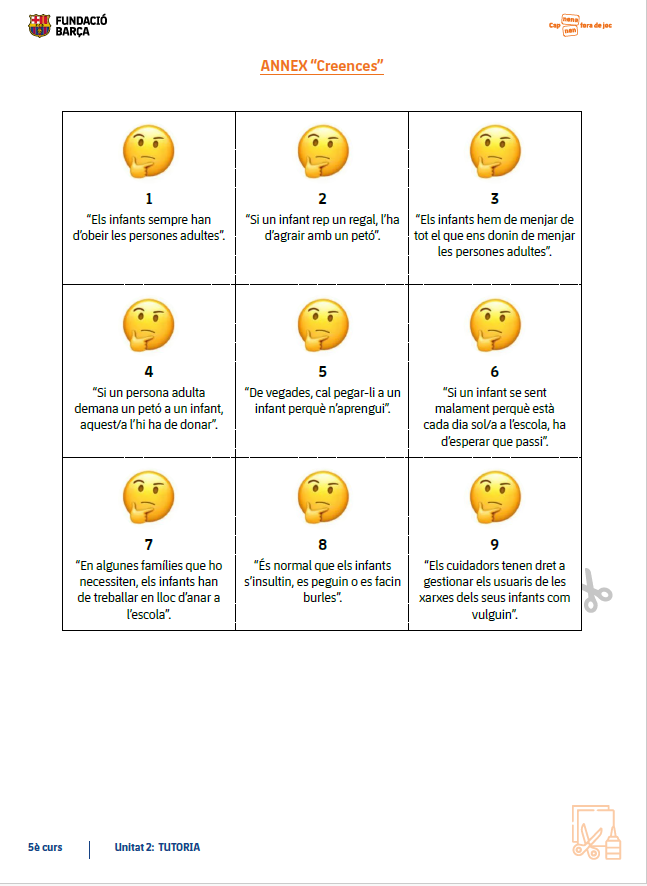 Infantil 5
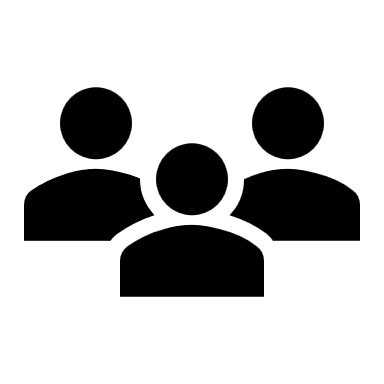 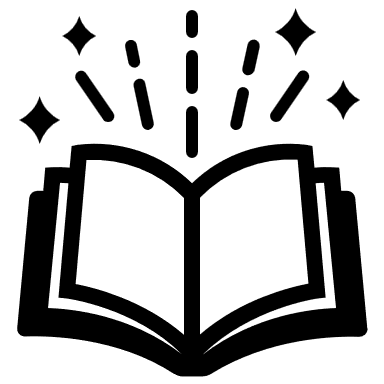 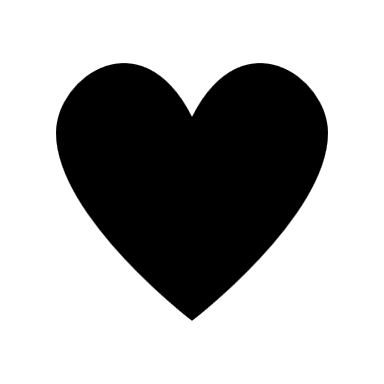 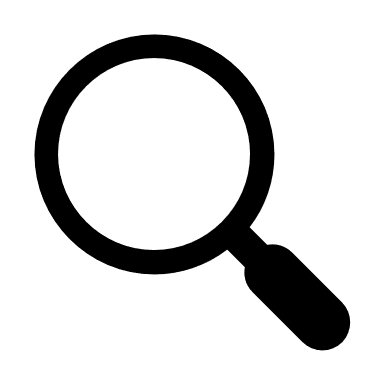 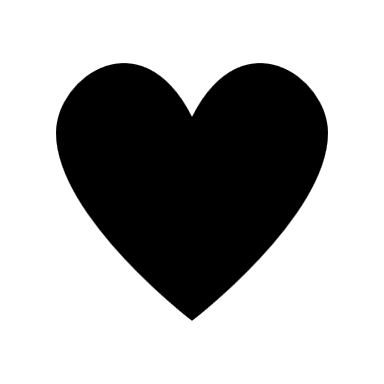 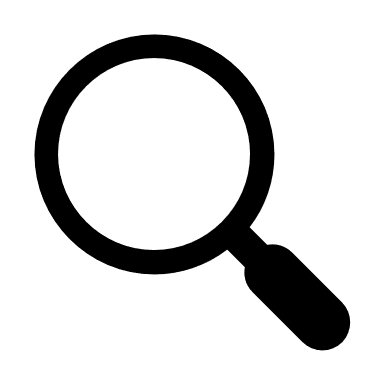 8
9
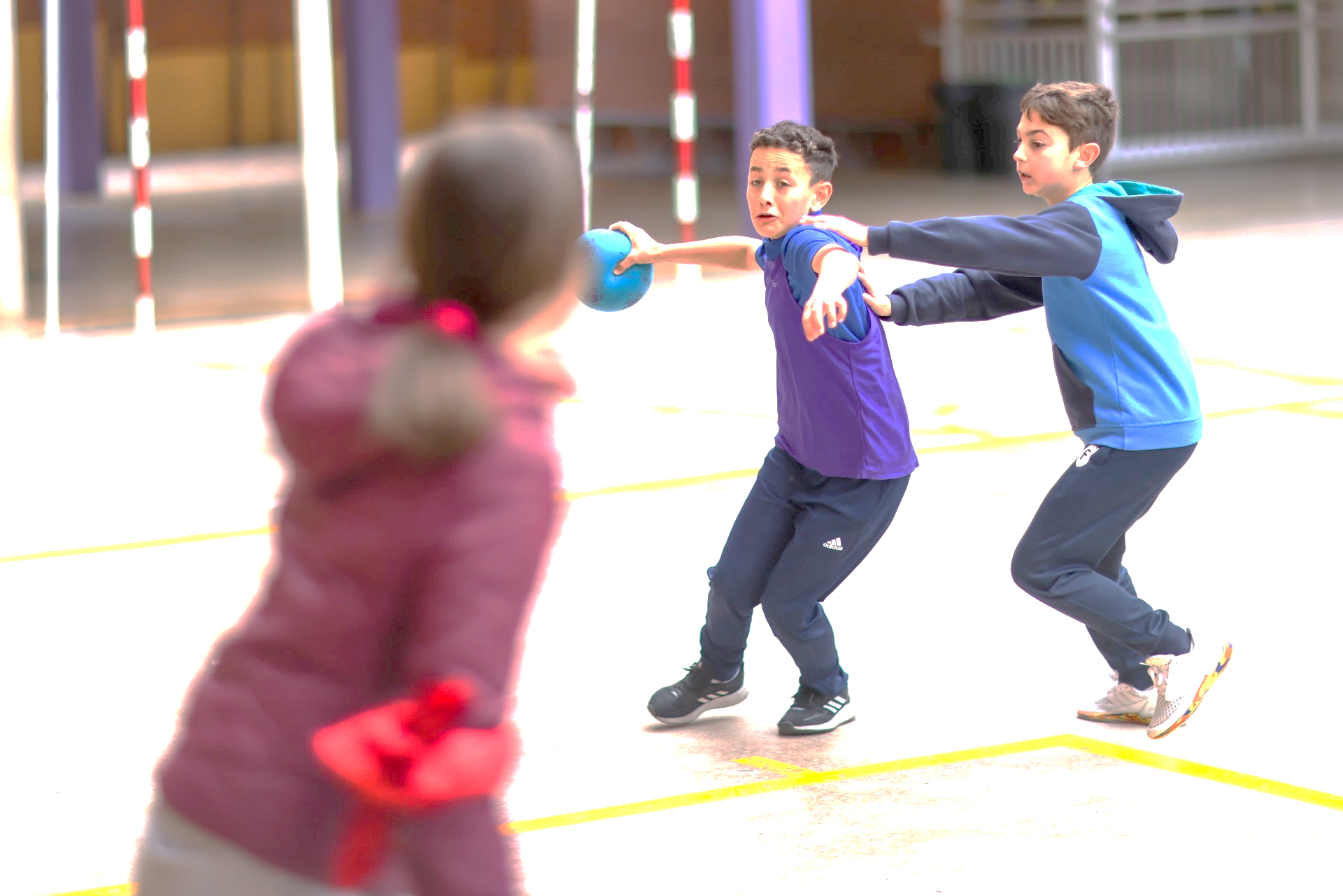 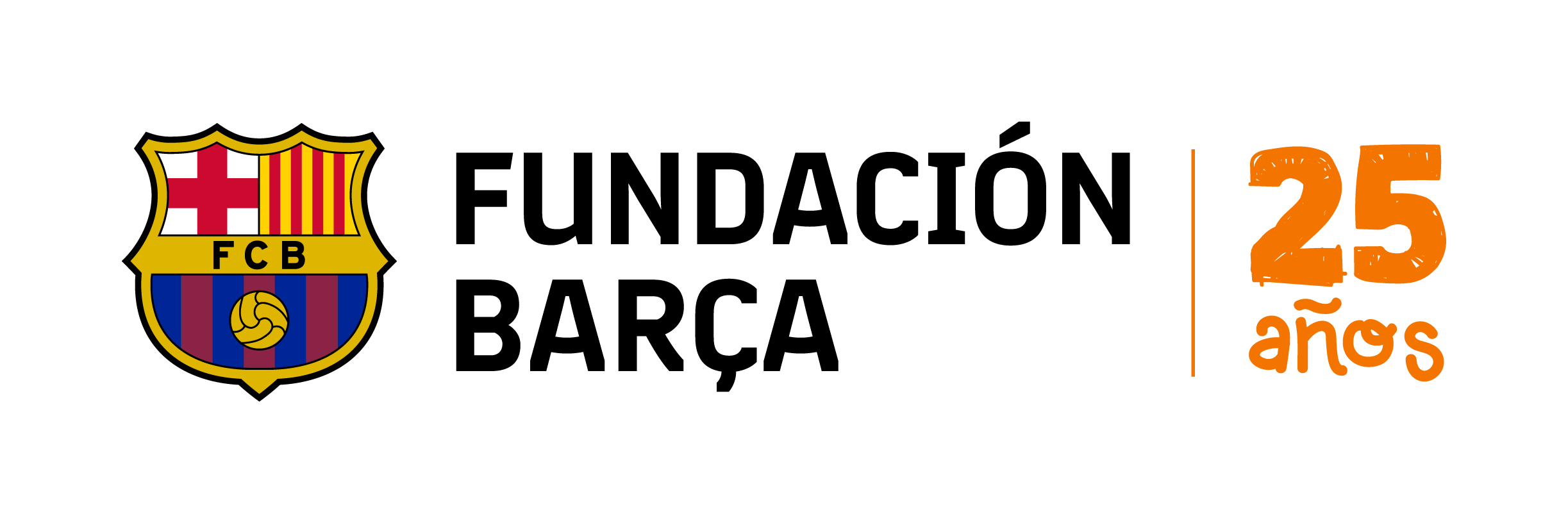 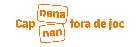 LES UNITATS DEL PROGRAMA
3r PRIMÀRIA
Identificar drets i deures, hem de créixer en harmoniaLa violència mai no és culpa de qui la pateix, posem-hi freNo és no, posar límits i donar suport a d'altresSecrets, què es guarda i què noAturar el cicle de violència
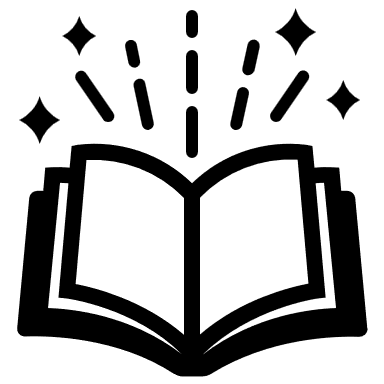 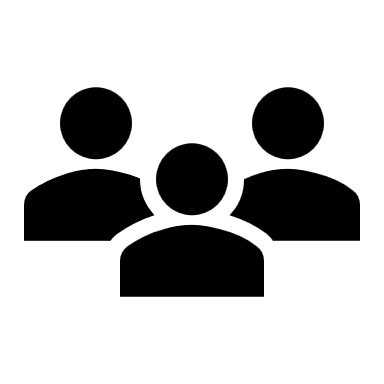 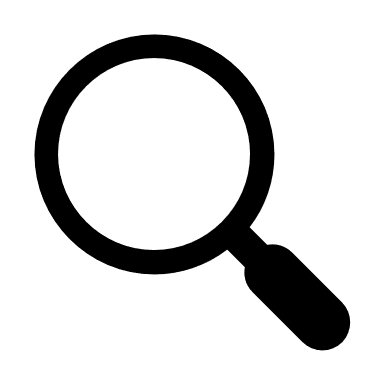 SEGUIM A CI i CM!
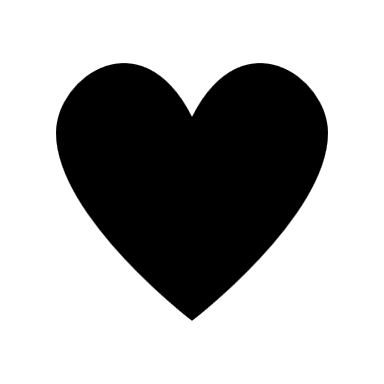 1r PRIMÀRIA
Diferenciar el que fem sols i per què necessitem als gransLa importància de respectar les regles per cuidar-nosAtribuint responsabilitats: Qui ha d’actuar?
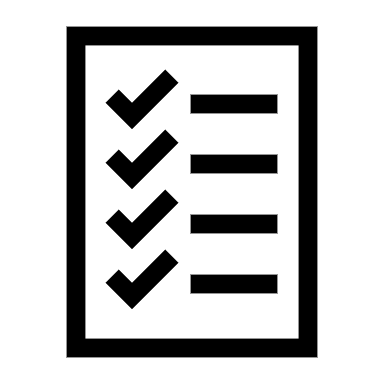 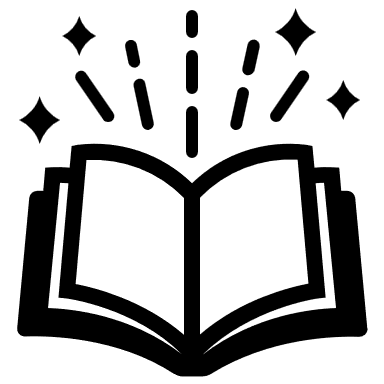 4rt PRIMÀRIA
Identificar drets vulnerats, qui n'és responsableAixí no juguem! proposem solucionsClassificar situacions, respectem el nostre espai iels dels altresM’ajudes? què puc fer o a qui li puc demanar ajut Com en sabem! foment del suport a les víctimes i la petició d’ajut
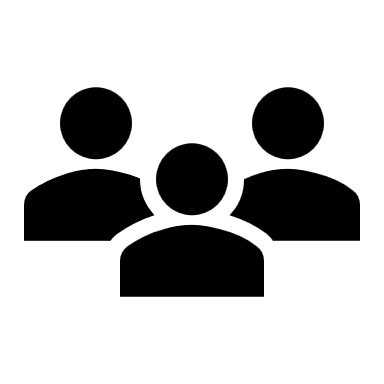 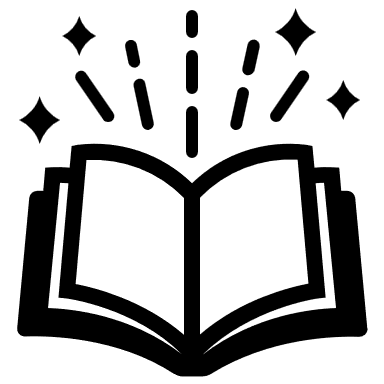 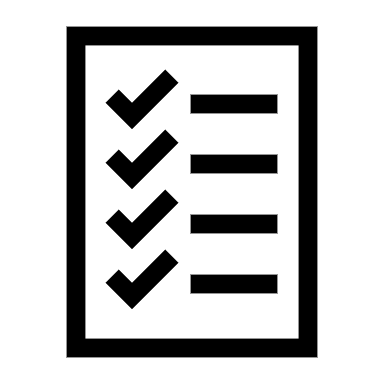 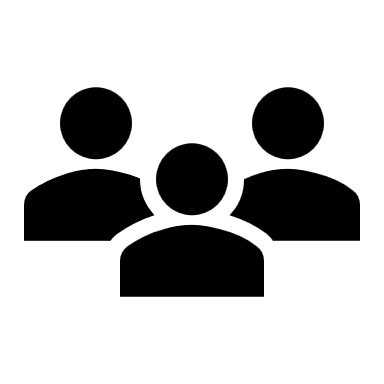 2n PRIMÀRIA
Usant el meu cos per saber si em cal ajut....
Identificar persones de confiança per demanar ajutClassificar situacions: Ho expliquem? A qui?
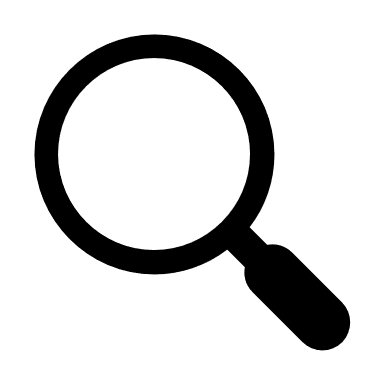 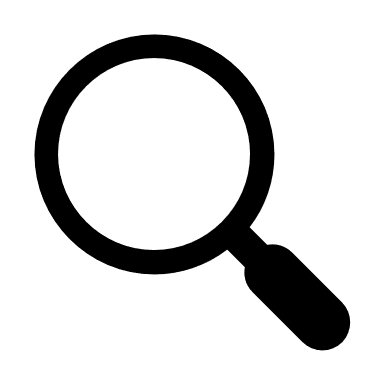 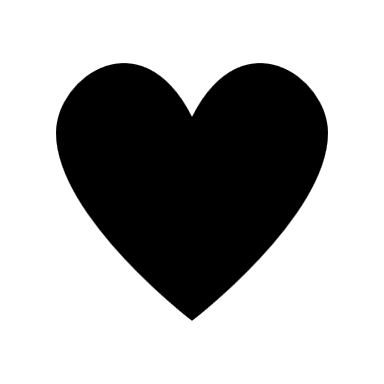 8
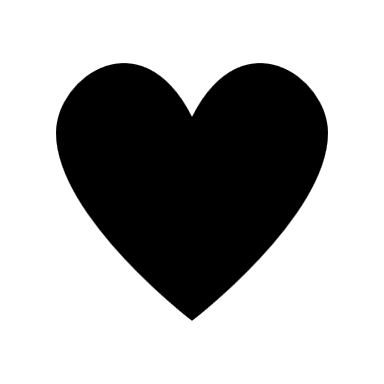 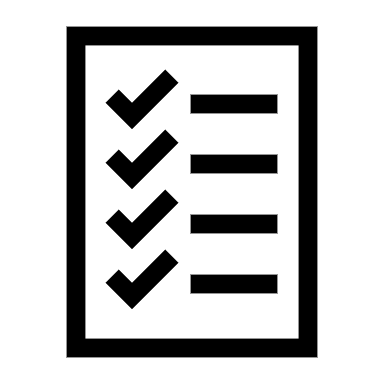 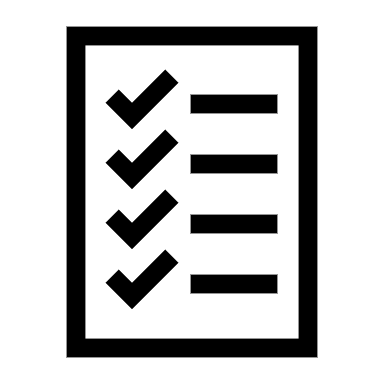 10
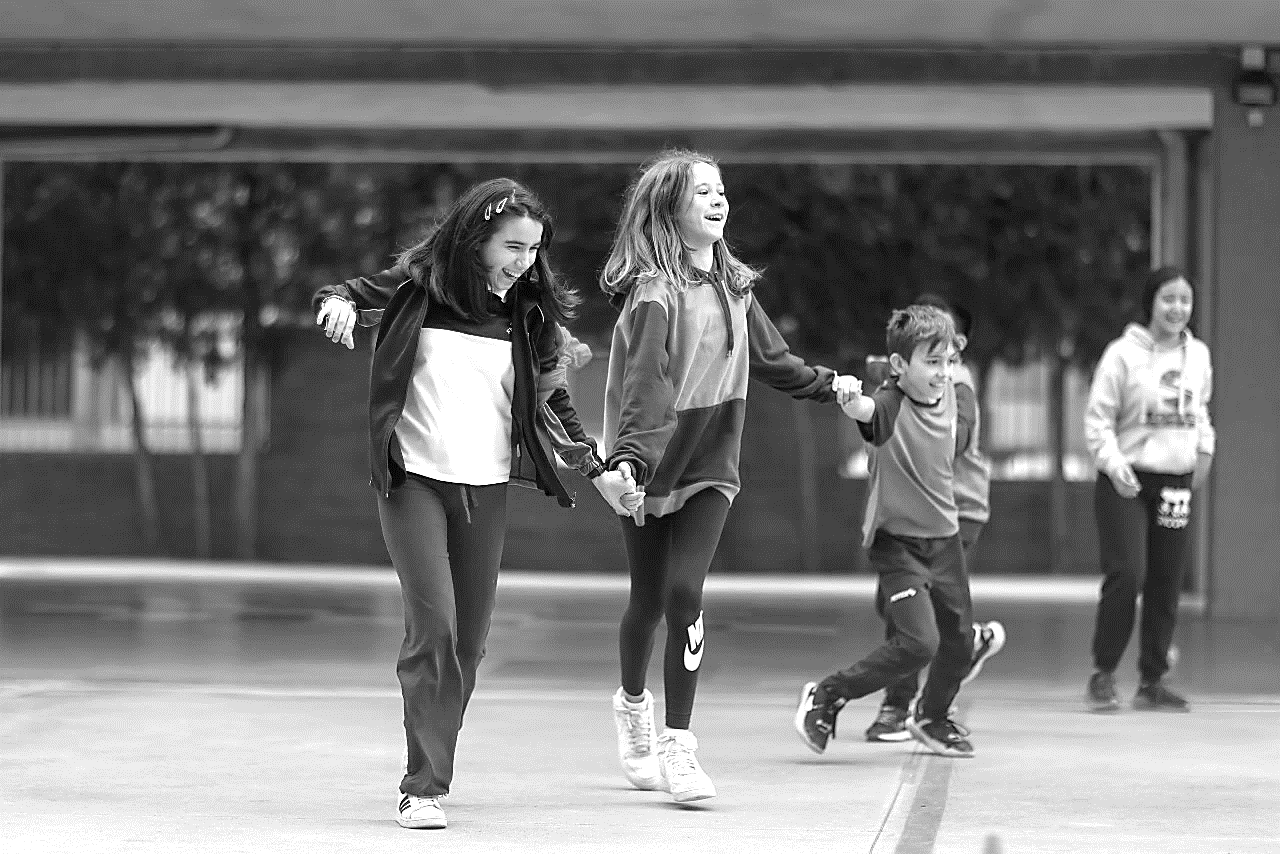 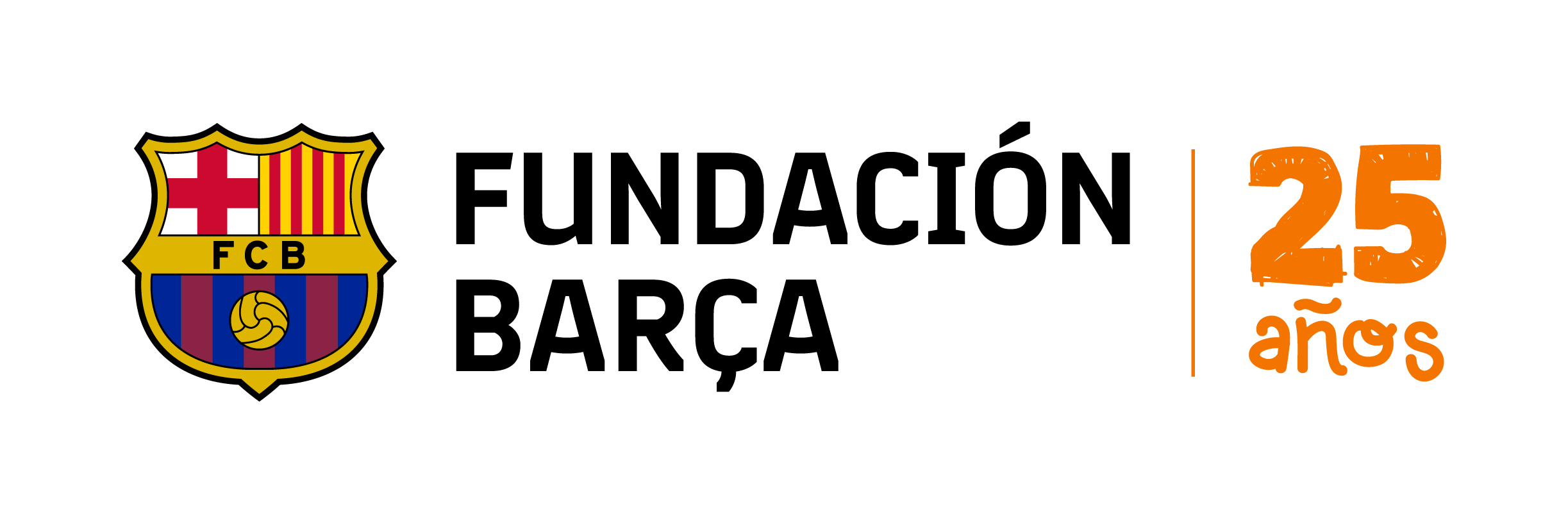 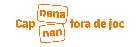 LES UNITATS DEL PROGRAMA
I CONCLOEM EN CICLE SUPERIOR
6è PRIMÀRIA
Com actuem per fer respectar els nostres drets?
Culpa o responsabilitat? Assumir, reparar i resoldrePresa de decisions sobre situacions de conflicteEns fem entendre i demanem ajut
Com en sabem! Apliquem el que hem après a diverses situacions.
5è PRIMÀRIA
Ja som més grans: Drets i responsabilitats
Aquí ens cuidem! Benestar propi, dels altres i del grupIdentificar riscs: Sabem fer servir les xarxes?
Això sí que no! Posar límits i demanar ajut
Corrent a trobar una solució a cada situació
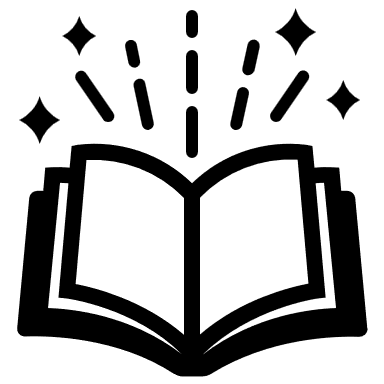 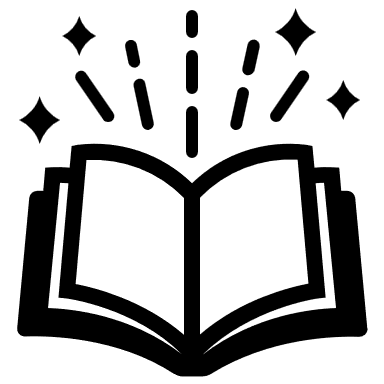 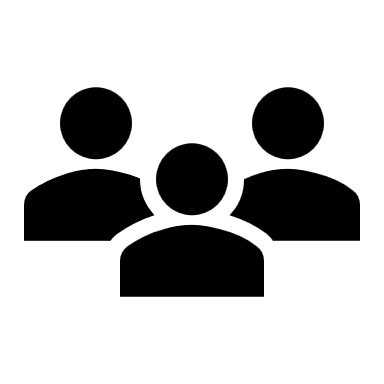 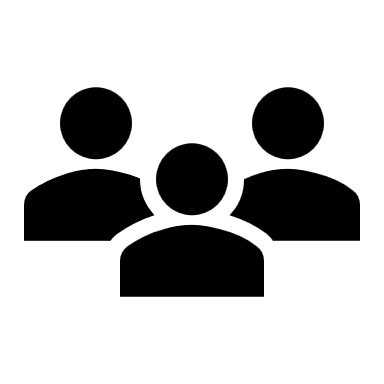 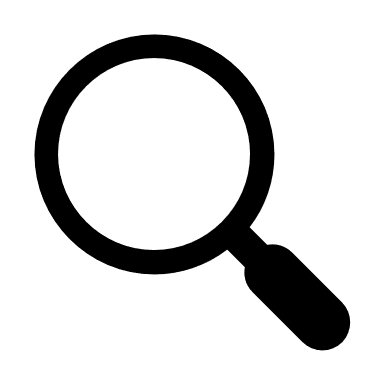 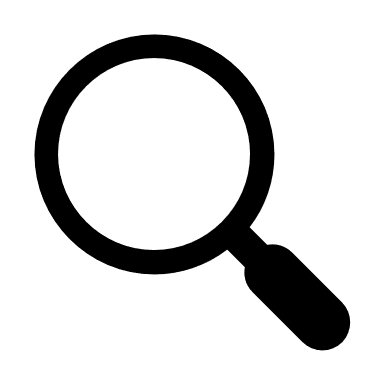 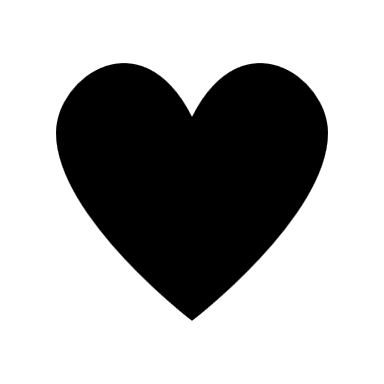 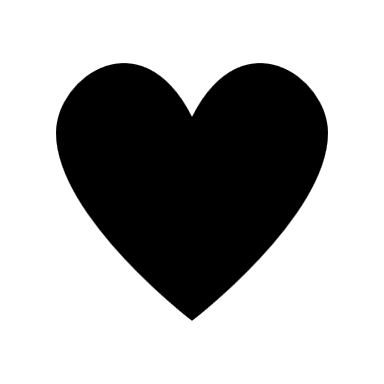 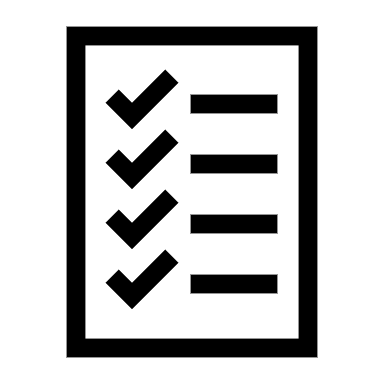 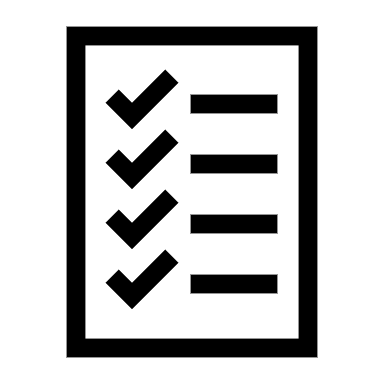 8
11
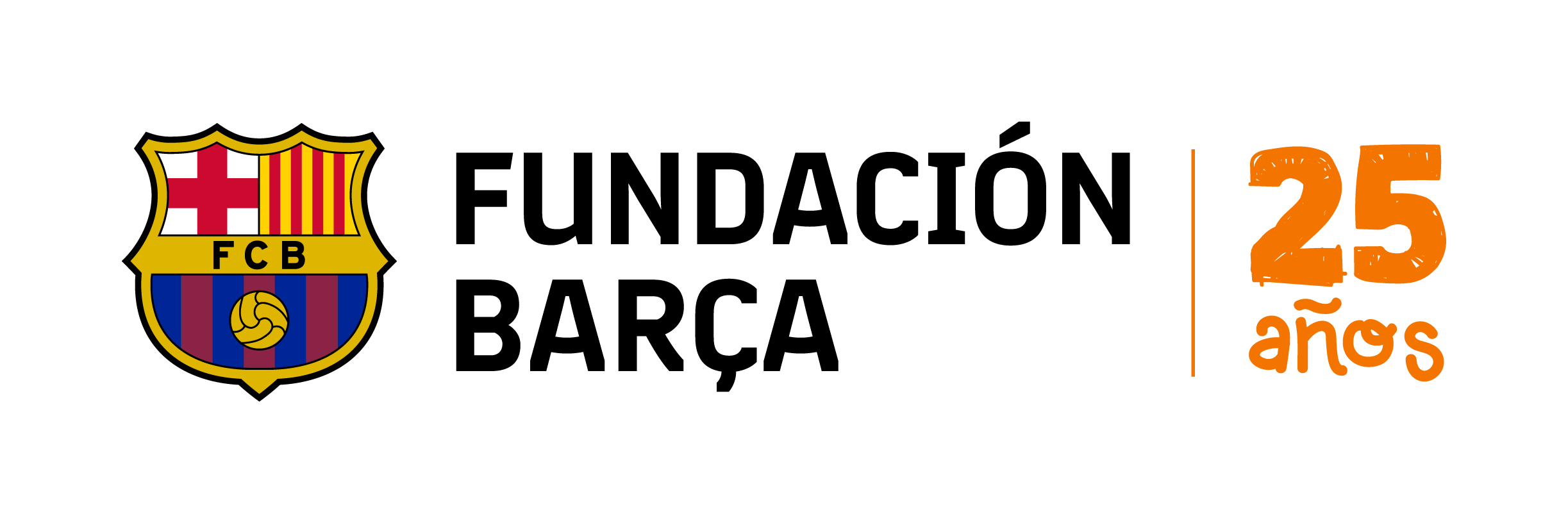 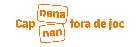 PRINCIPALS RESULTATS
Un pas cap el canvi. A continuació s’exposen les valoracions dels mestres en relació als  continguts del programa:
VALORACIÓ / IMPACTE
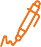 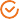 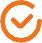 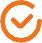 MATERIAL  DIDÀCTIC
ESPORT
Unitats ben estructurades,
comprensibles i fàcils d’auto aplicar i d’ajustar a la realitat del grup
L’esport i el joc facilita molt bona acollida per part de  l’alumnat i dona visibilitat a situacions abans  encobertes
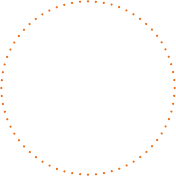 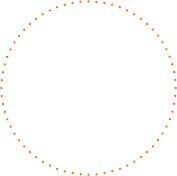 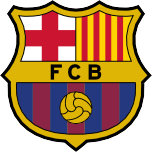 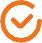 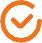 L’esport com a element  vertebrador,
que no té cap altre  programa
La marca Barça com  a element motivador  pels infants
COMPARTIR
BARÇA
10
[Speaker Notes: Si quieren podemos mirar de actualitzar esto con datos de nuestro programa.]
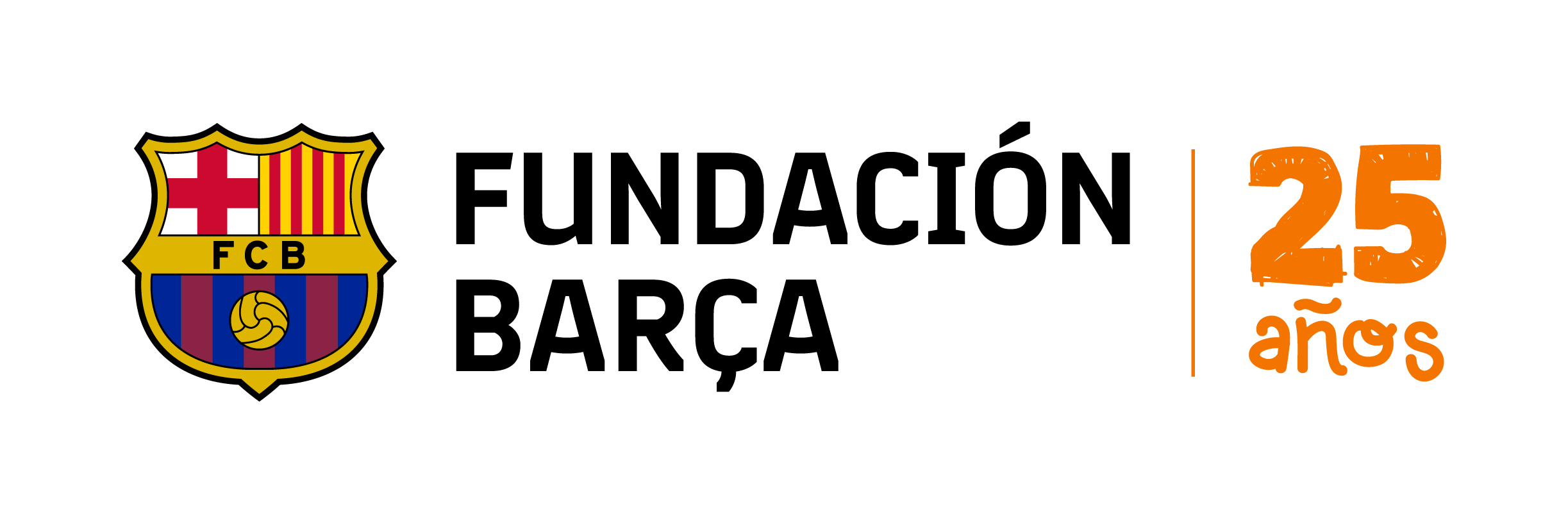 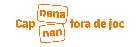 TESTIMONIS
Us compartim un recull de testimonis de docents i direccions de centre que han aplicat el programa el darrer curs:
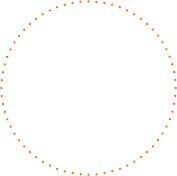 “Un gran avantatge d'aquest programa és que el professorat es sent més preparat per gestionar els casos de violència que trobem o els que ja tenim identificats“
Cap d’estudis i Referent/coordinadora de Benestar del Centre
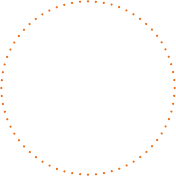 “Mitjançant programes contra la violència en àmbits educatius, es pot prevenir, ajudar a prendre’n consciència i a aturar situacions que ja són presents i actives en el moment”
Direcció de centre
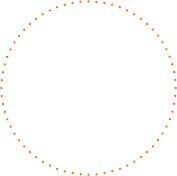 ““Inclús en grups molt difícils o moguts, volen repetir les activitats i treballen molt bé. A Educació Física ens està ajudant a descobrir coses que potser a l'aula no es veuen"
Especialista d’Educació Física
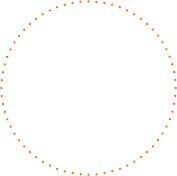 "Les sessions donen molt de joc, podem treballar continguts complexos de manera molt ben adaptada. Per exemple, han entès molt bé el que significa vulnerar un dret i demanar ajuda" 
Tutora de 4t
INSCRIU EL TEU CENTRE AQUÍ: https://bit.ly/3SSG9V7indicant codi del centre i persona de contacte
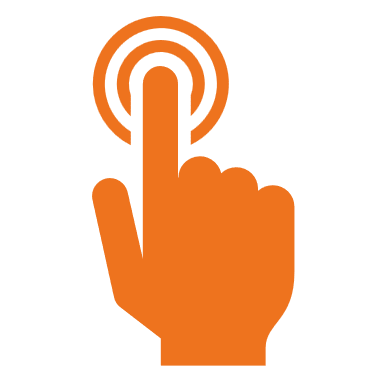 10
[Speaker Notes: Si quieren podemos mirar de actualitzar esto con datos de nuestro programa.]
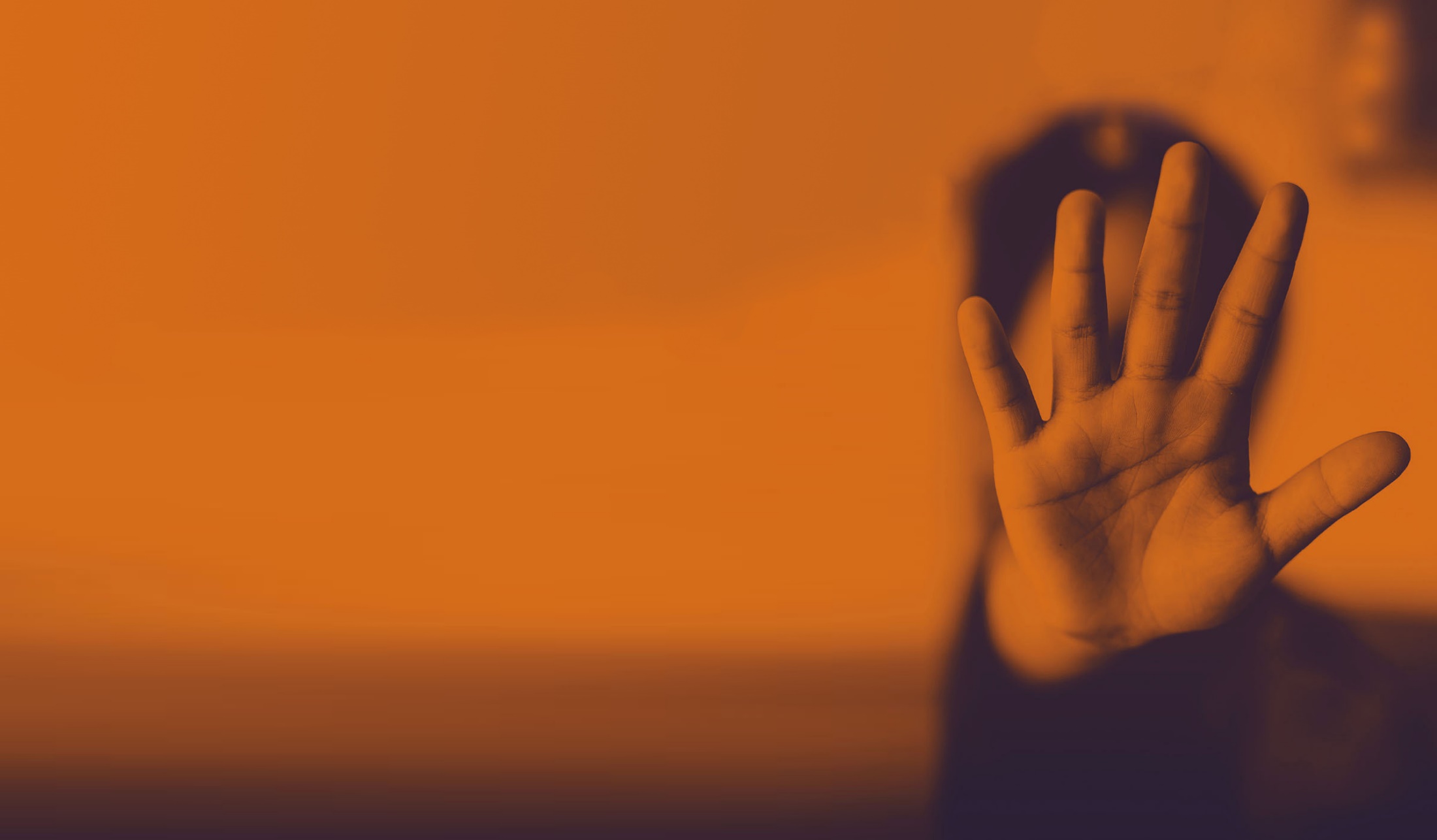 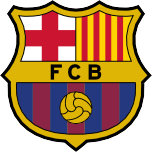 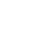 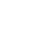 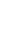 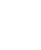 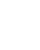 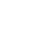 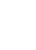 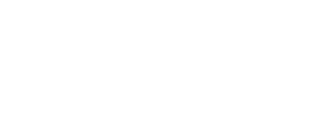 Programa  ESCOLA sense VIOLÈNCIES
infanciasenseviolencies@fcbarcelona.cat
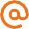